Знай свой край
Интеллектуальная  игра
для учащихся III, IV классов
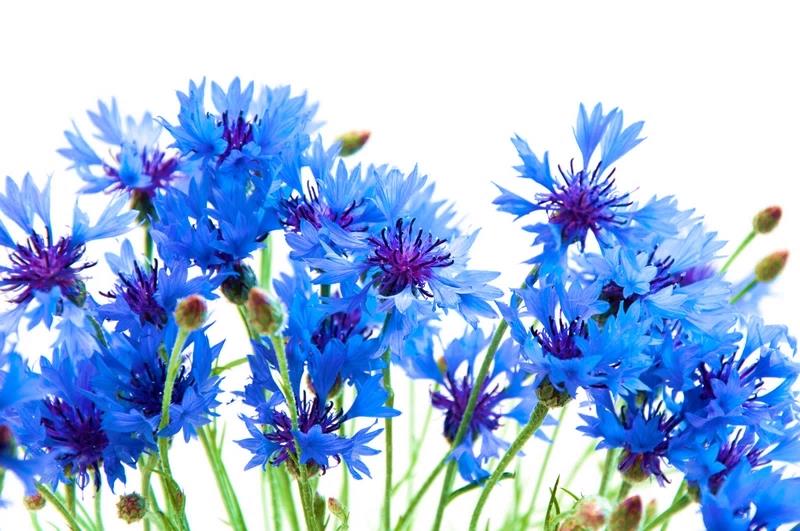 1
Немига
Самая необычная река 
в Беларуси.
2
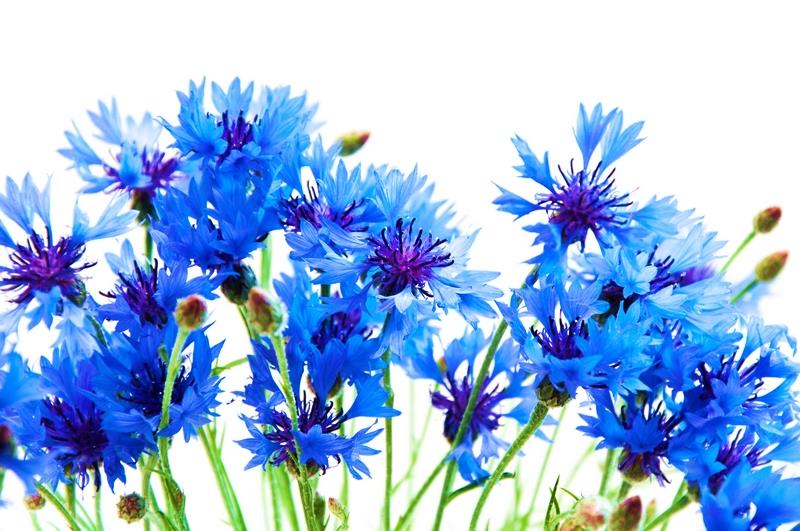 Днепр
3
Сож
10 б.
1
Немига
Самая необычная река 
в Беларуси.
2
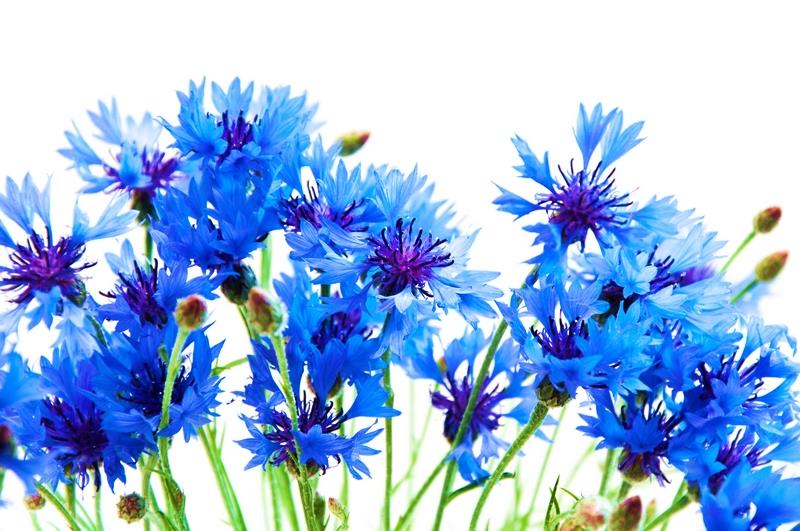 Днепр
3
Сож
ДАЛЕЕ
1
Сож
На какой реке стоит город Гомель?
2
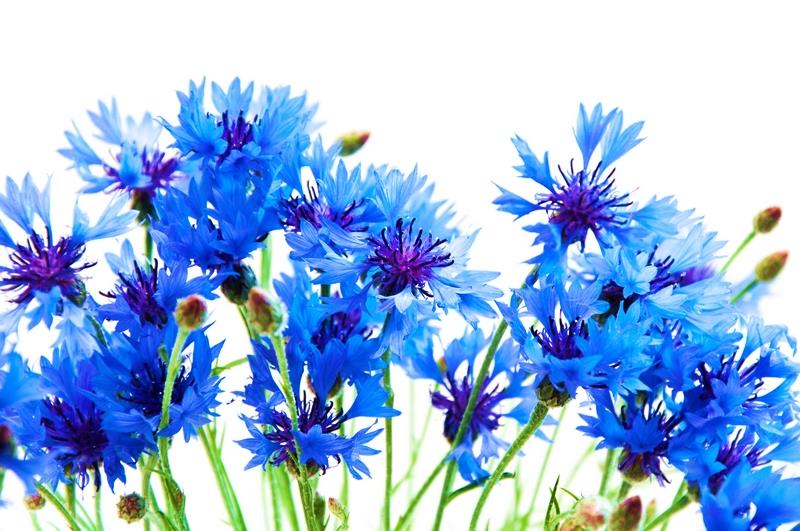 Неман
3
Свислочь
5 б.
1
Сож
На какой реке стоит город Гомель?
2
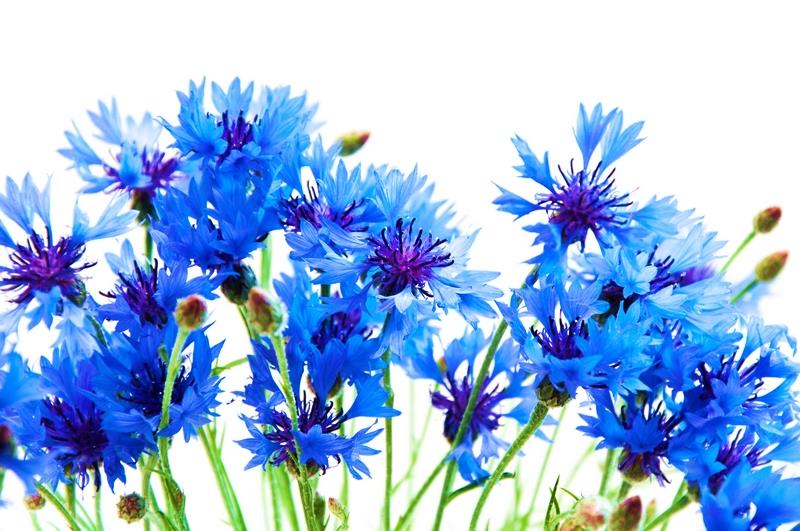 Неман
3
Свислочь
ДАЛЕЕ
Под каким номером изображен  герб Кормы?
1
2
3
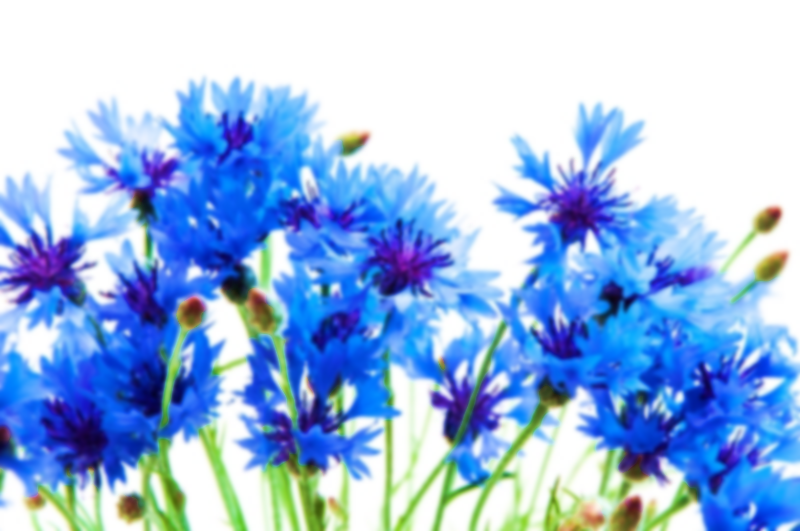 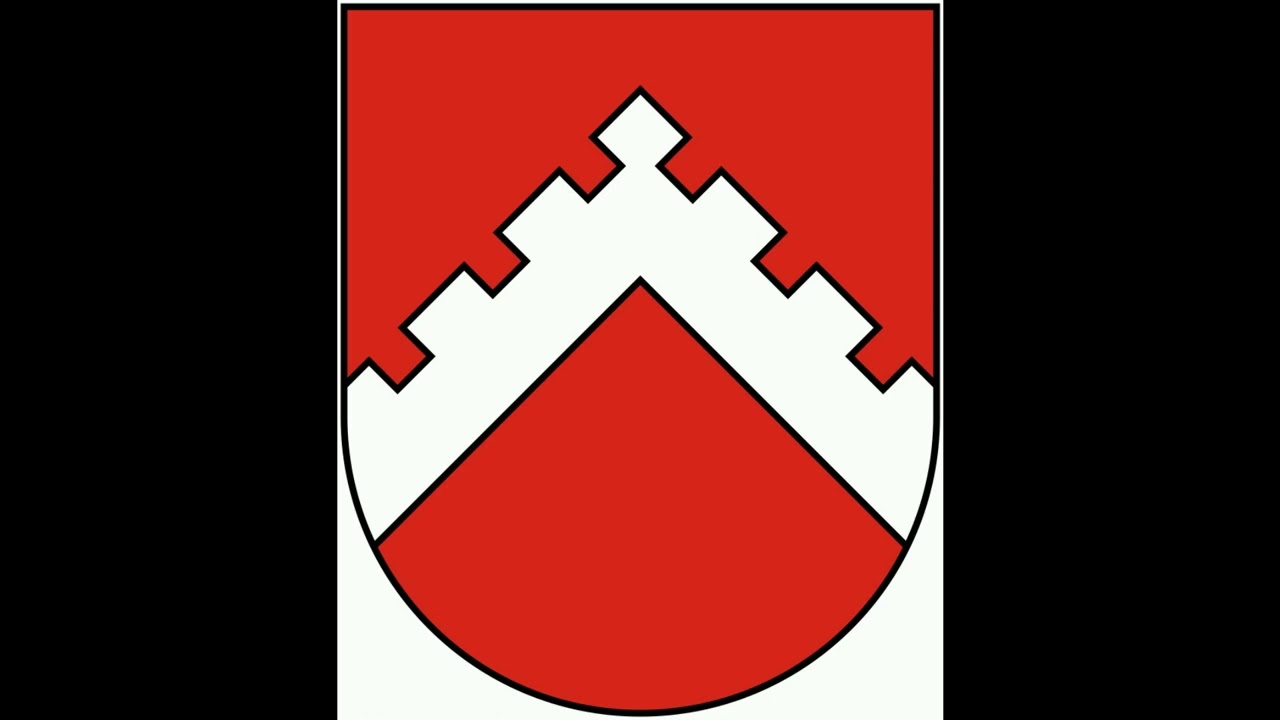 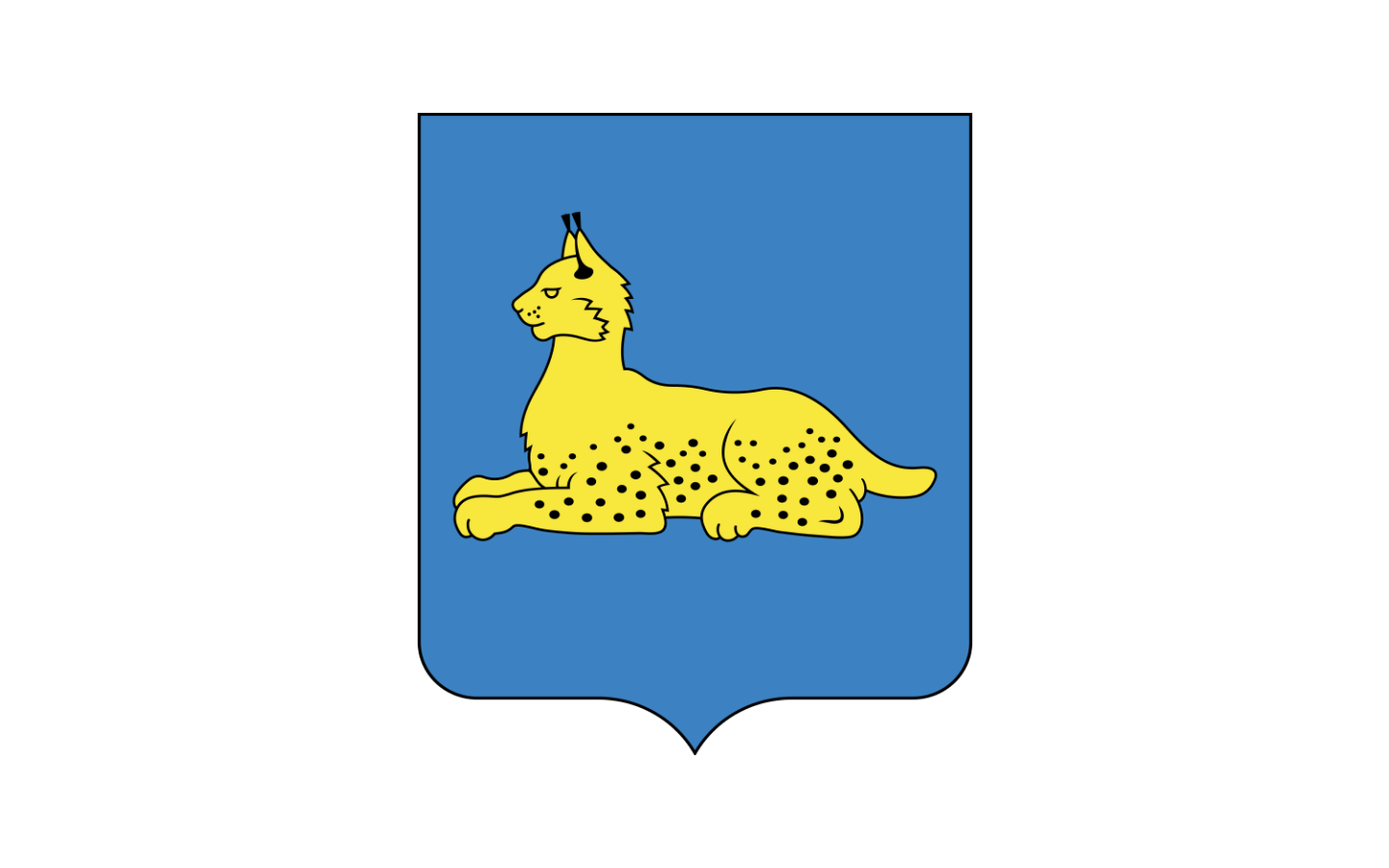 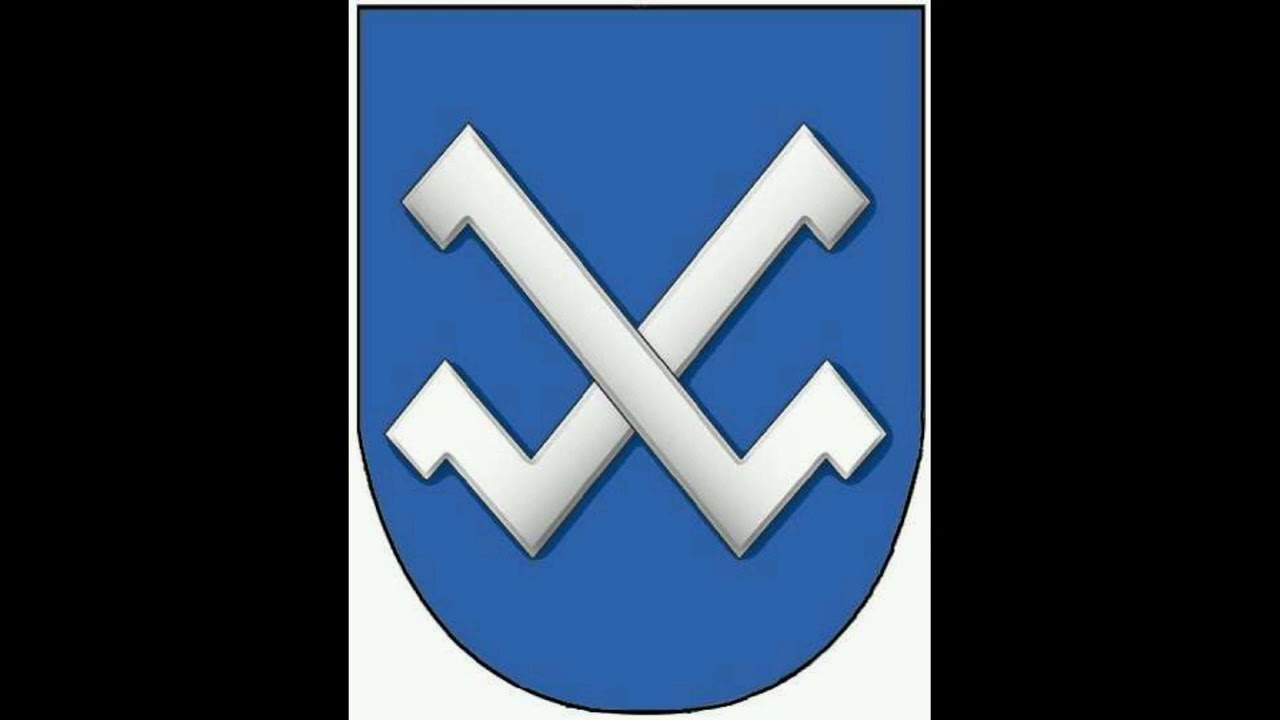 10 б.
Под каким номером изображен  герб Кормы?
1
2
3
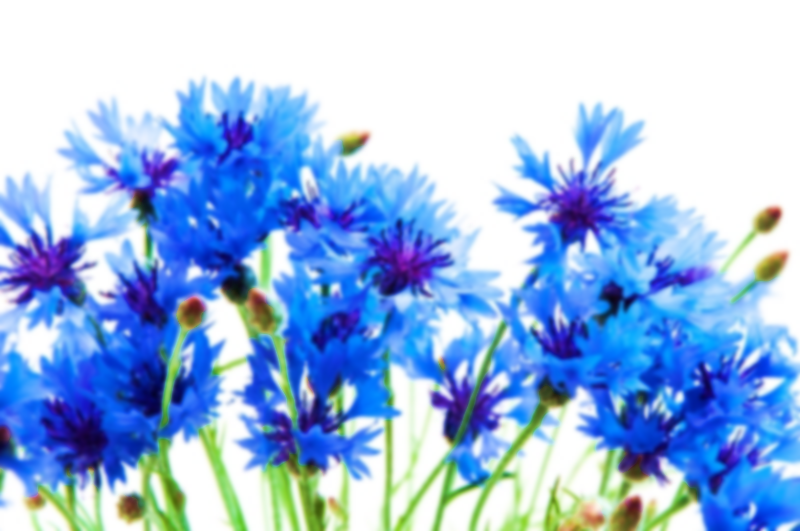 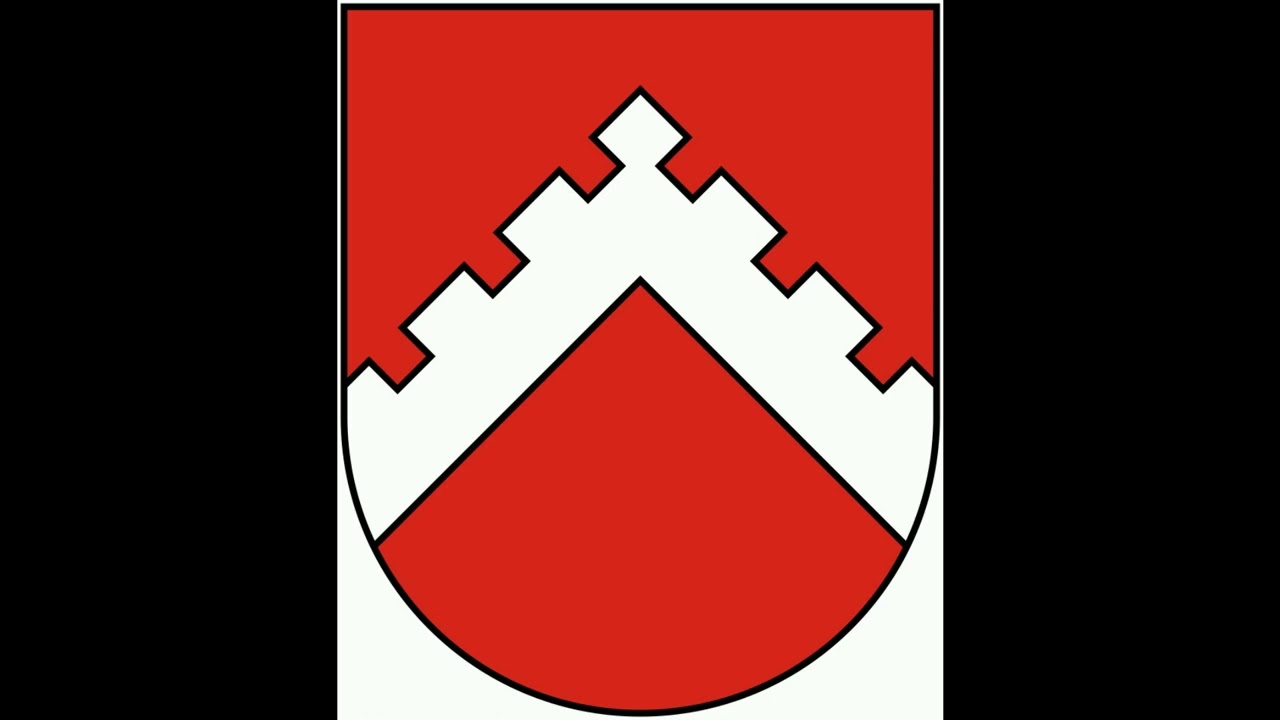 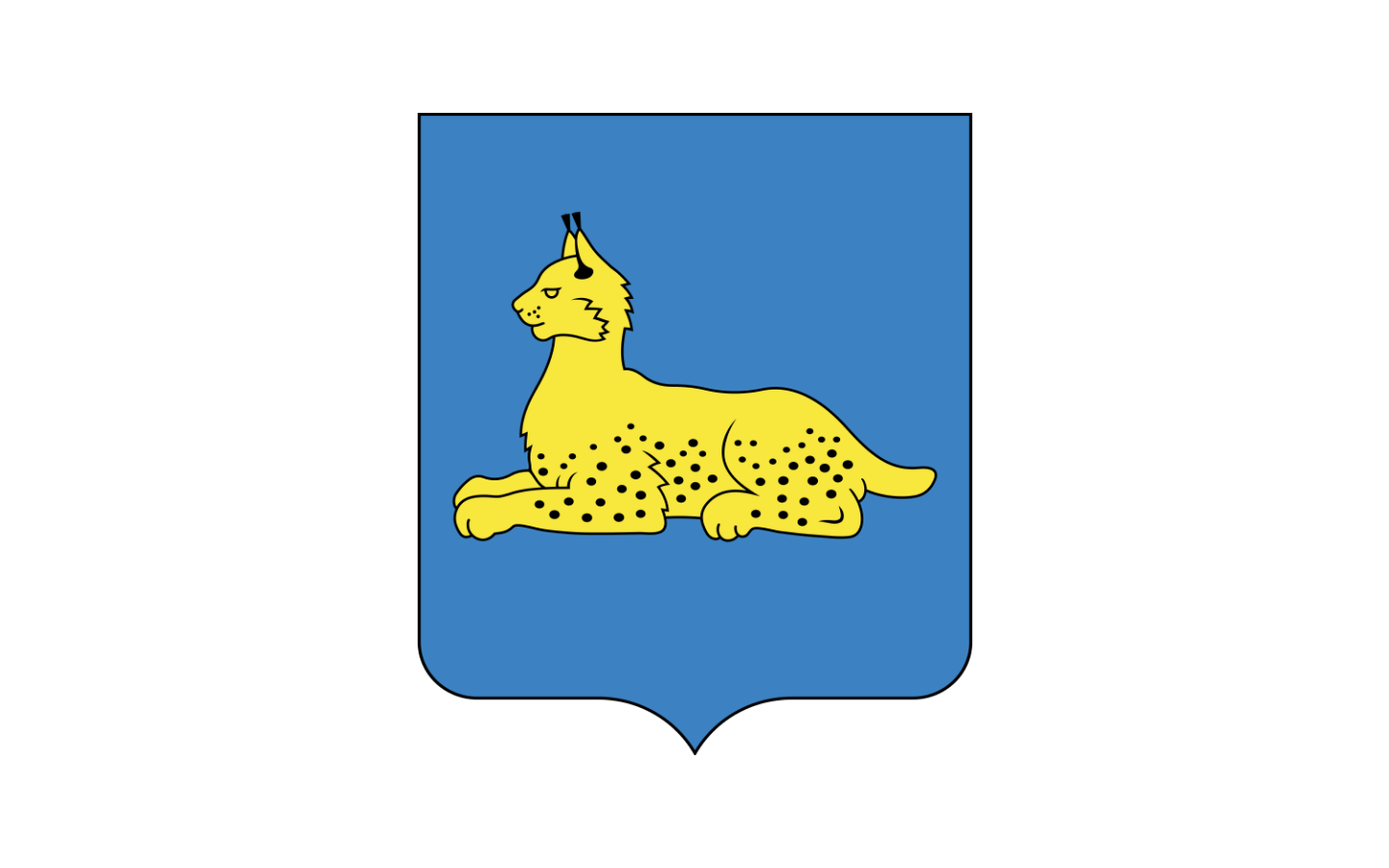 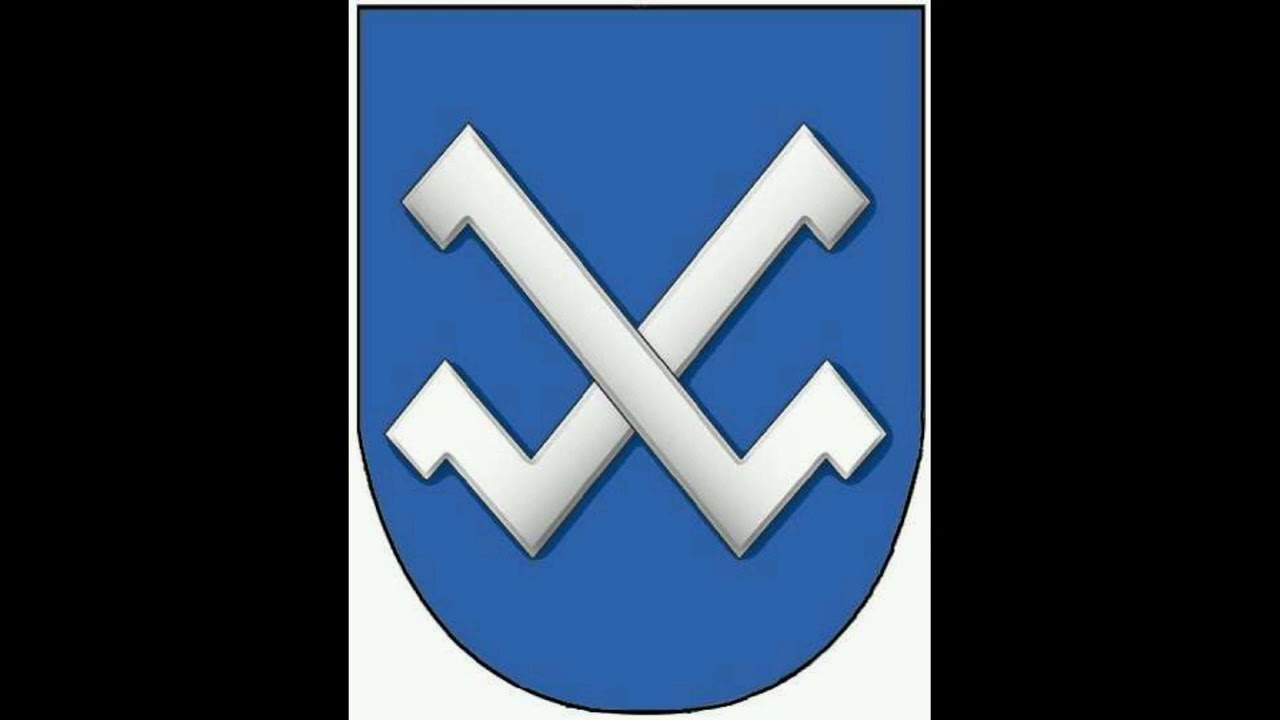 ДАЛЕЕ
1
Манск
Как 
в древние времена назывался город Минск?
2
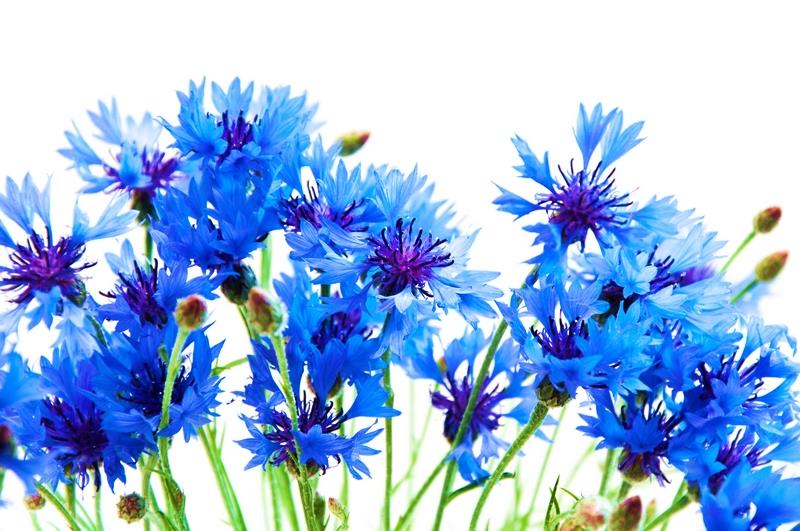 Мунск
3
Менск
5 б.
1
Манск
Как 
в древние времена назывался город Минск?
2
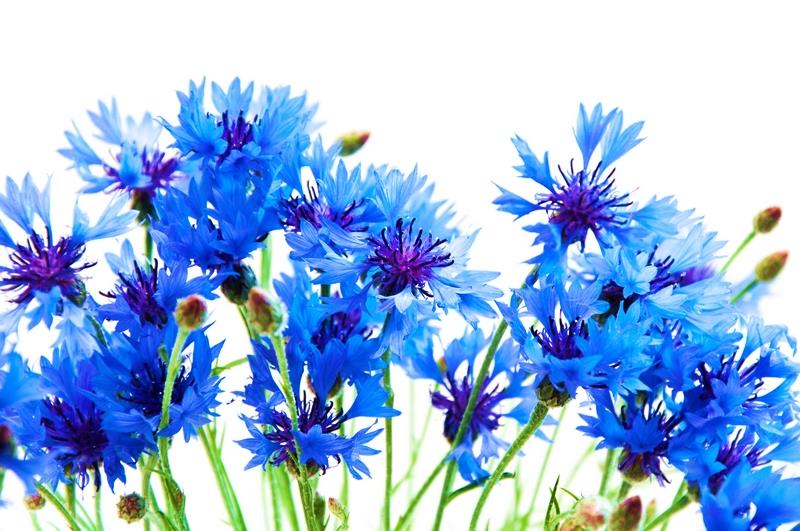 Мунск
3
Менск
ДАЛЕЕ
1
Сырское озеро
Какой 
из перечисленных объектов является достопримечатель-ностью Кормы?
2
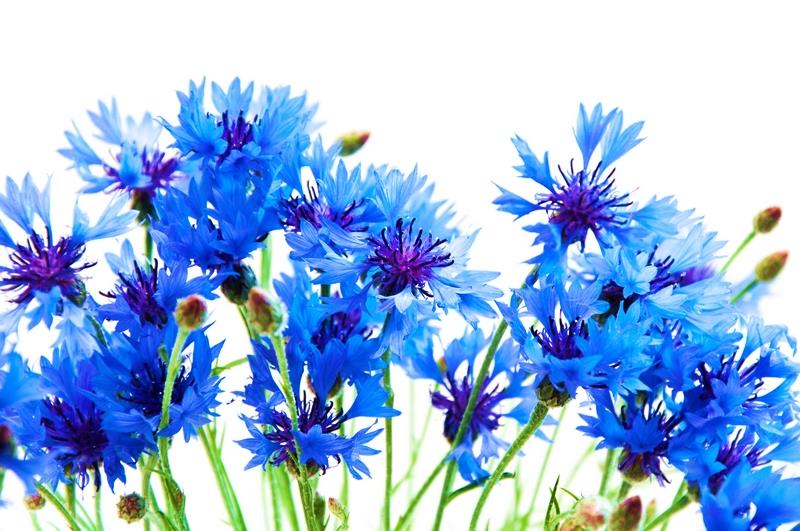 Усадьба Дориа-Дерноловичей
3
Стадион
10 б.
1
Сырское озеро
Какой 
из перечисленных объектов является достопримечатель-ностью Кормы?
2
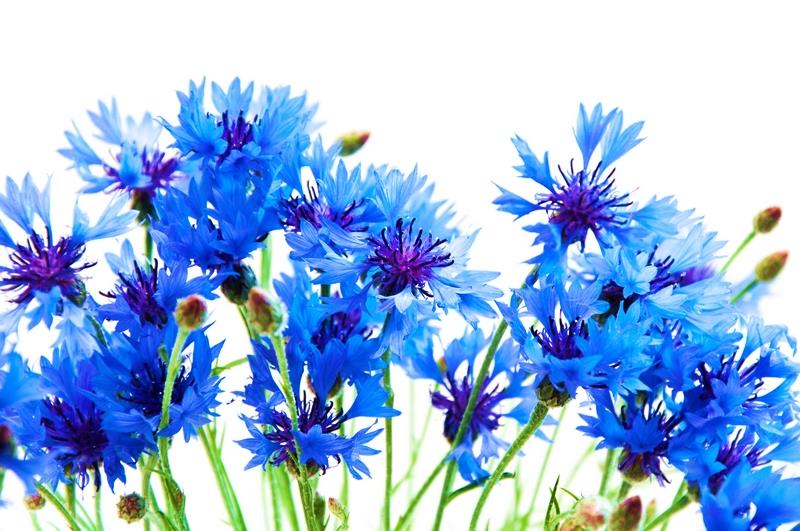 Усадьба Дориа-Дерноловичей
3
Стадион
ДАЛЕЕ
1
Барсуки
Выберите название отселённой деревни Кормянского района.
2
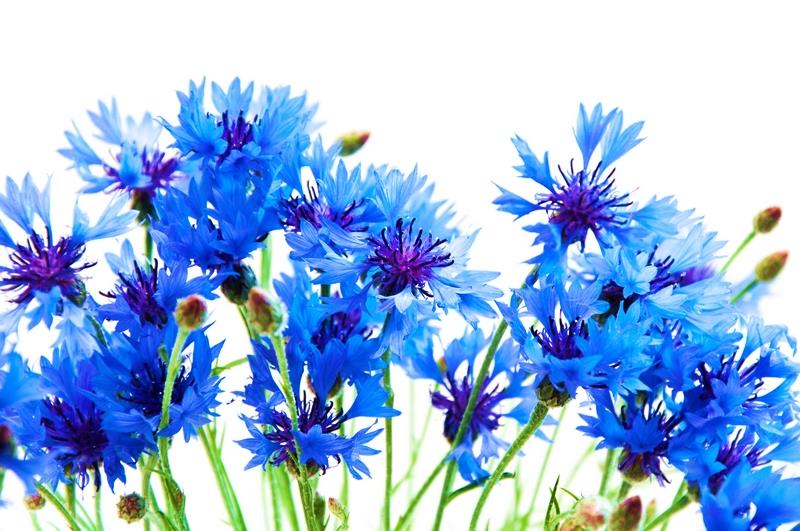 Литвиновичи
3
Струмень
10 б.
1
Барсуки
Выберите название отселённой деревни Кормянского района.
2
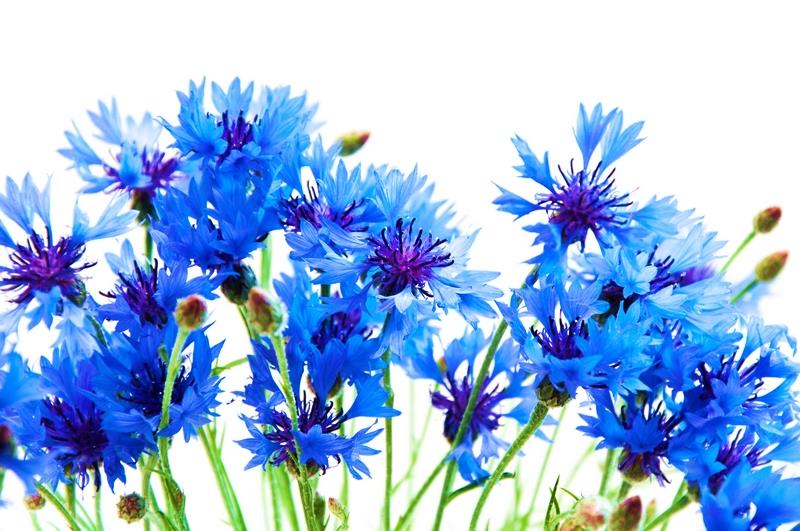 Литвиновичи
3
Струмень
ДАЛЕЕ
Республика Белоруссия
1
Выберите правильное название государства, в котором мы живём.
Республика Беларусь
2
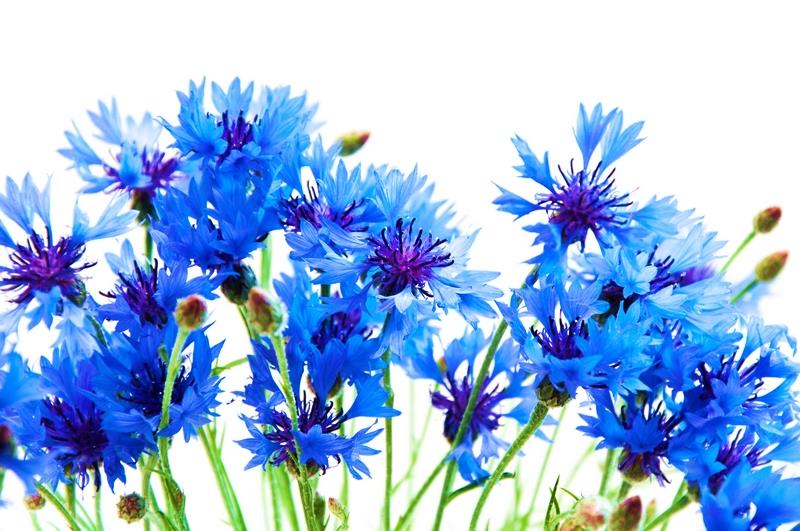 3
Белая Русь
5 б.
Республика Белоруссия
1
Выберите правильное название государства, в котором мы живём.
Республика Беларусь
2
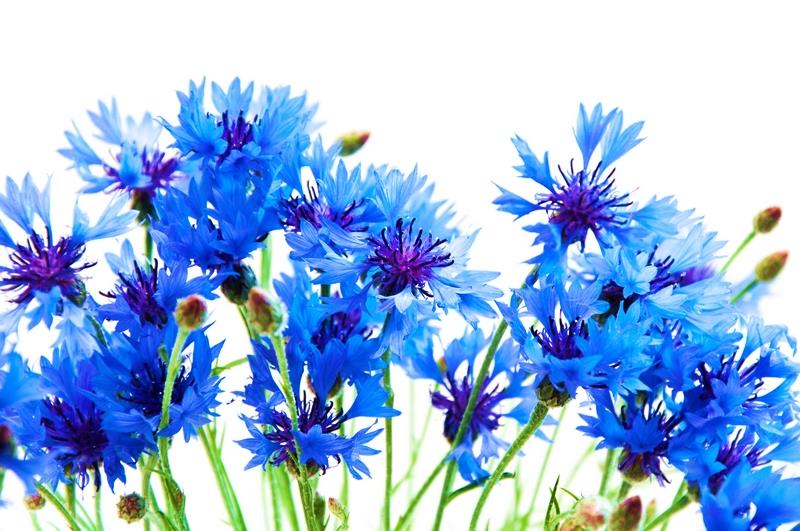 3
Белая Русь
ДАЛЕЕ
Какая 
из стран 
не имеет границы с Республикой Беларусь?
1
Польша
2
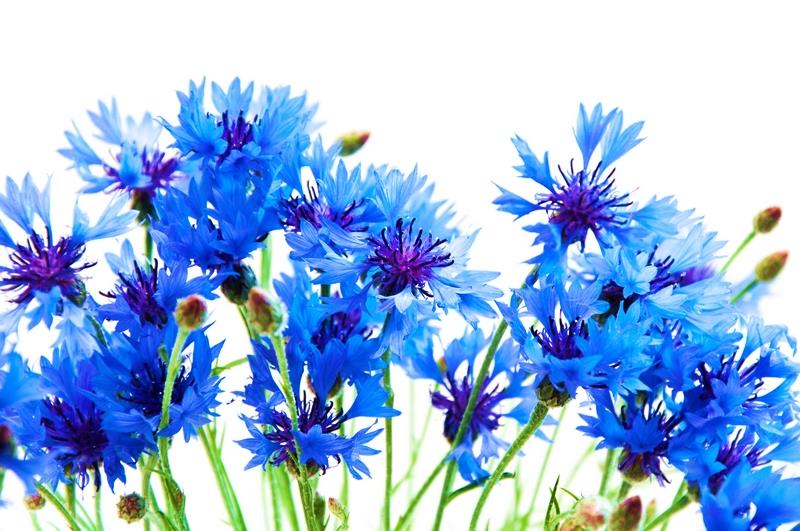 Латвия
3
Эстония
10 б.
Какая 
из стран 
не имеет границы с Республикой Беларусь?
1
Польша
2
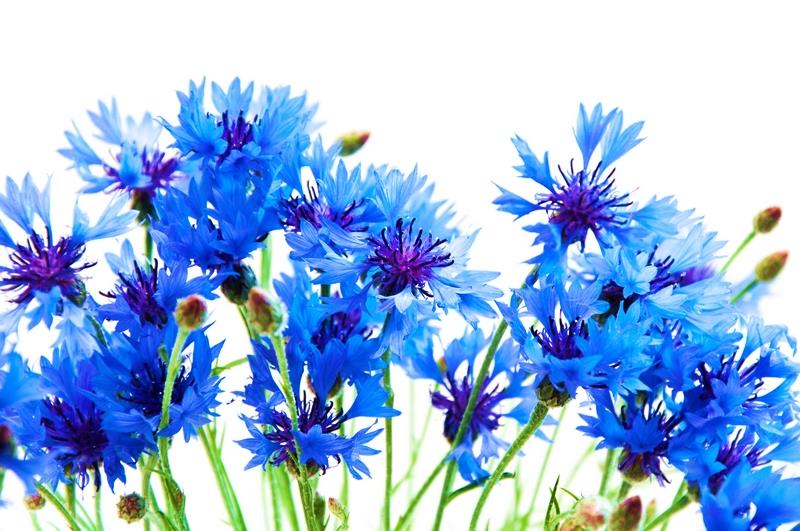 Латвия
3
Эстония
ДАЛЕЕ
1
Волк
Самый крупный зверь Беларуси.
2
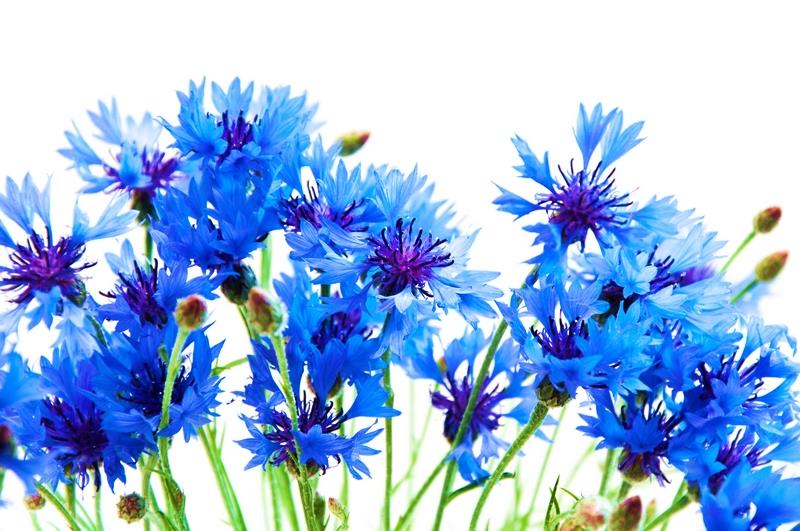 Зубр
3
Белый медведь
5 б.
1
Волк
Самый крупный зверь Беларуси.
2
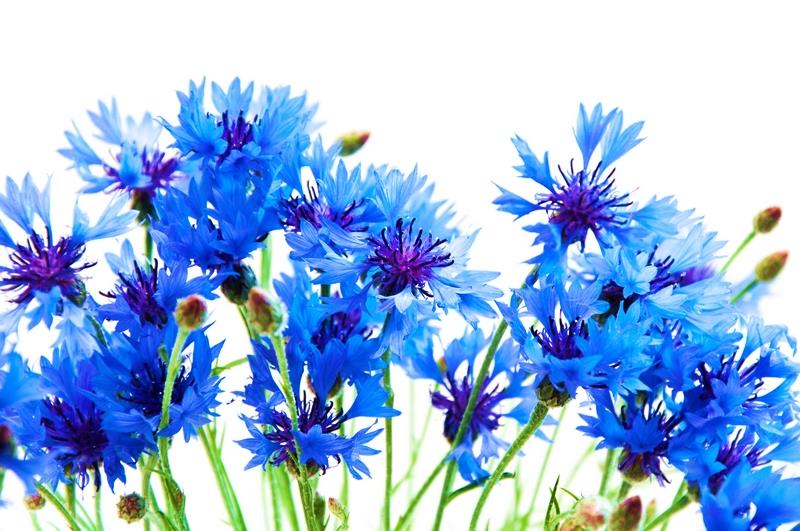 Зубр
3
Белый медведь
ДАЛЕЕ
Какое растение белорусы  используют для изготовления ткани?
1
Лен
2
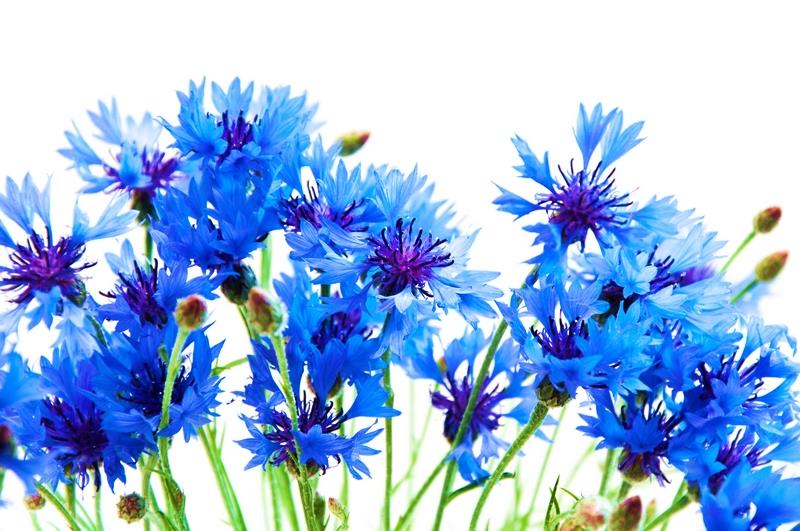 Зверобой
3
Пшеница
5 б.
Какое растение белорусы  используют для изготовления ткани?
1
Лен
2
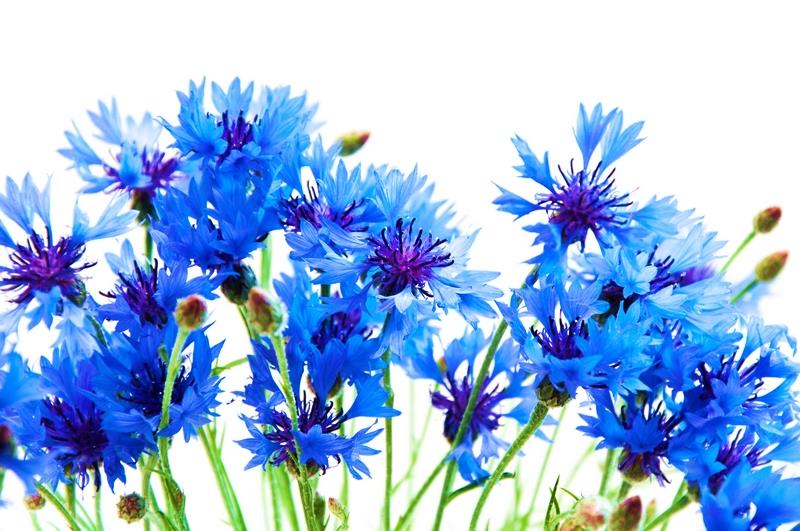 Зверобой
3
Пшеница
ДАЛЕЕ
Какая крепость получила почётное звание «Крепость- герой»?
Брестская крепость
1
2
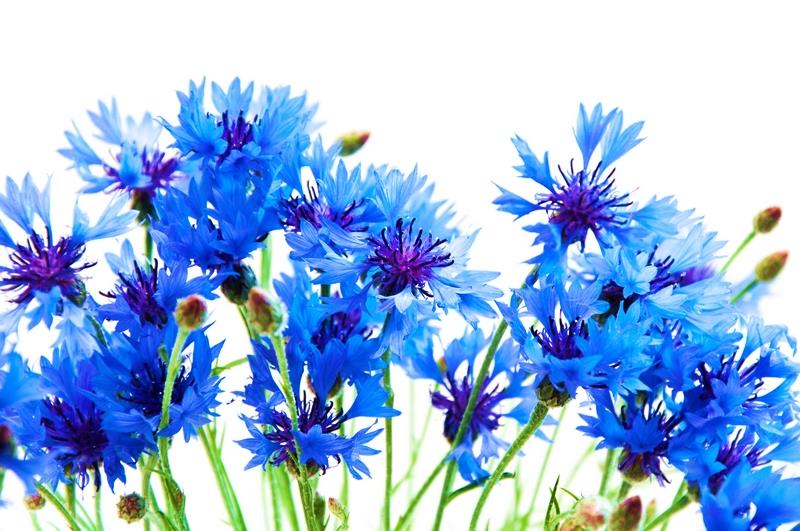 Мирский замок
3
Гомельская крепость
10 б.
Какая крепость получила почётное звание «Крепость герой»?
Брестская крепость
1
2
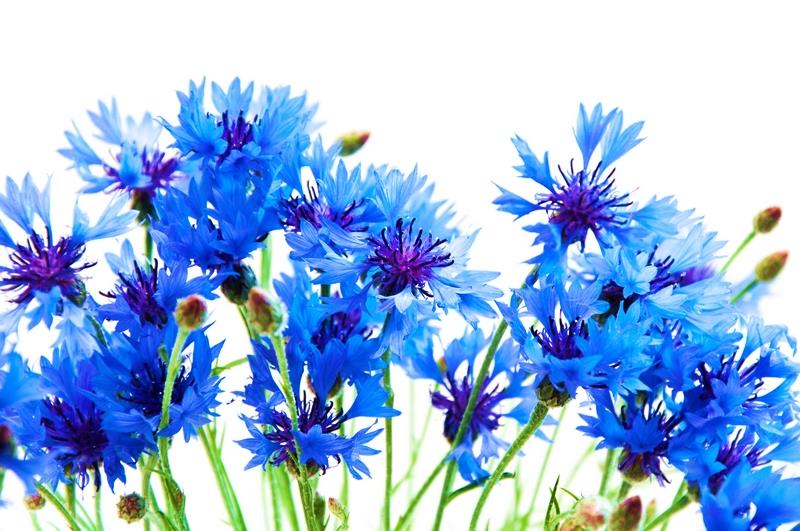 Мирский замок
3
Гомельская крепость
ДАЛЕЕ
1
6
На сколько областей 
разделена территория Беларуси?
2
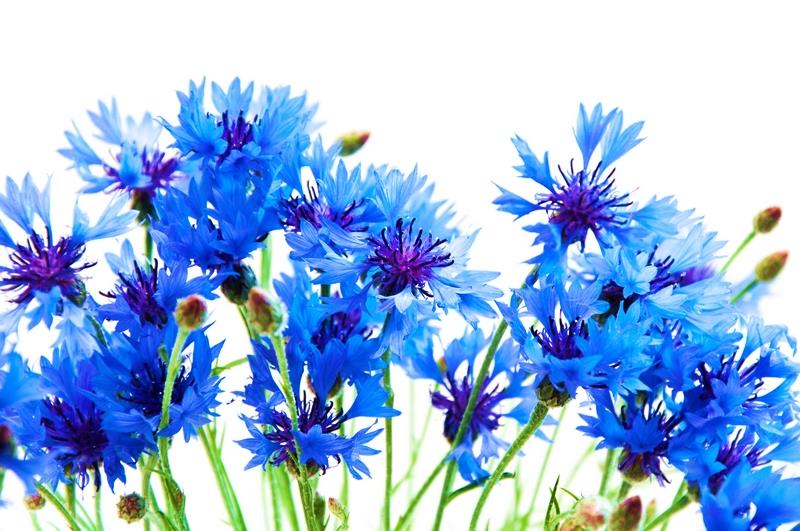 10
3
8
5 б.
1
6
На сколько областей 
разделена территория Беларуси?
2
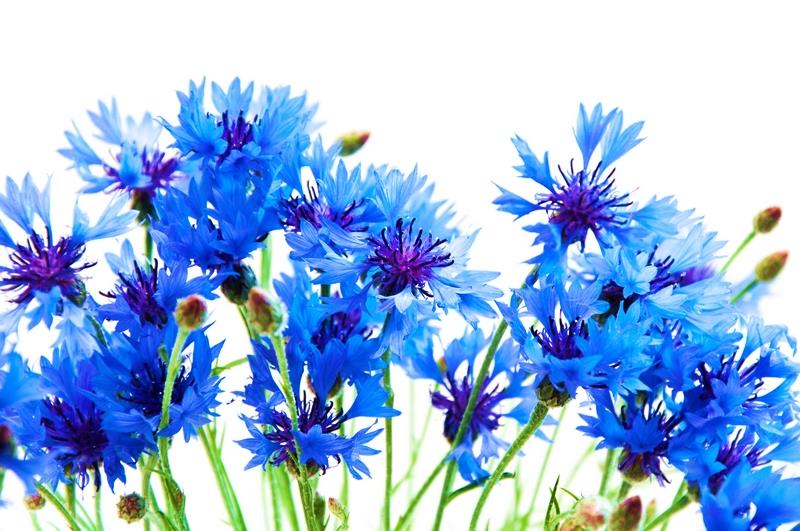 10
3
8
ДАЛЕЕ
1
Якуб Колас
Кто является белорусским первопечат-ником?
2
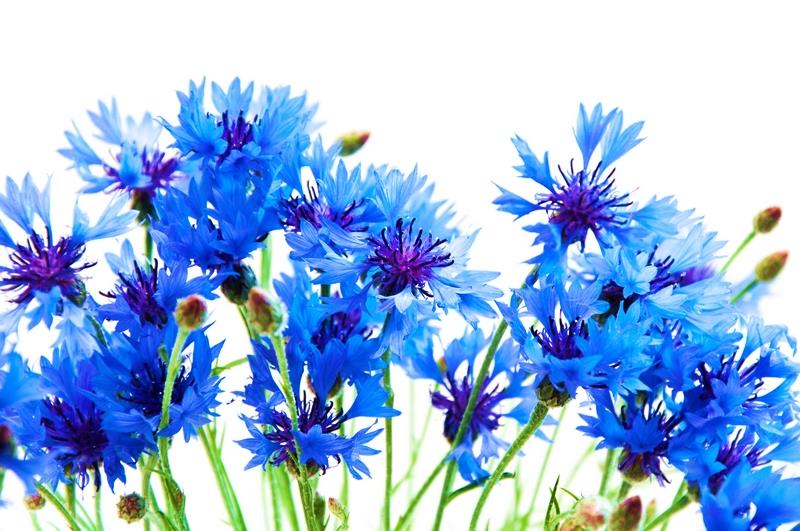 Франциск Скорина
3
Максим Танк
10 б.
1
Якуб Колас
Кто является белорусским первопечат-ником?
2
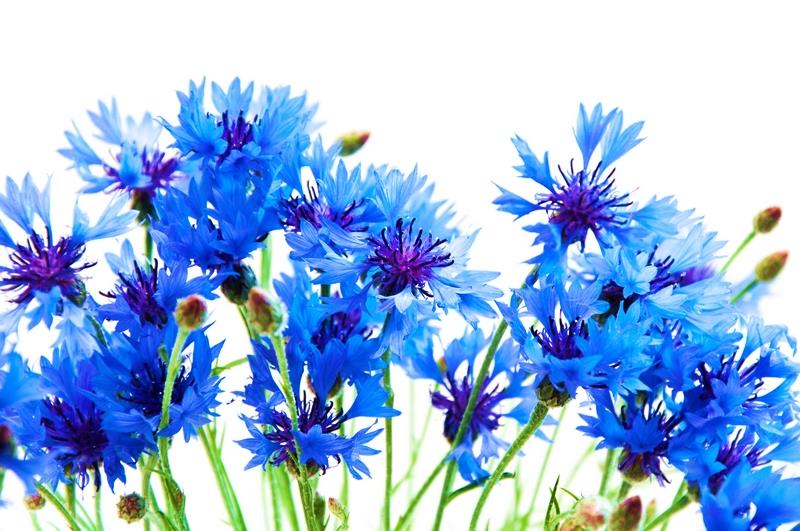 Франциск Скорина
3
Максим Танк
ДАЛЕЕ
1
Аист
Какая птица является символом Беларуси?
2
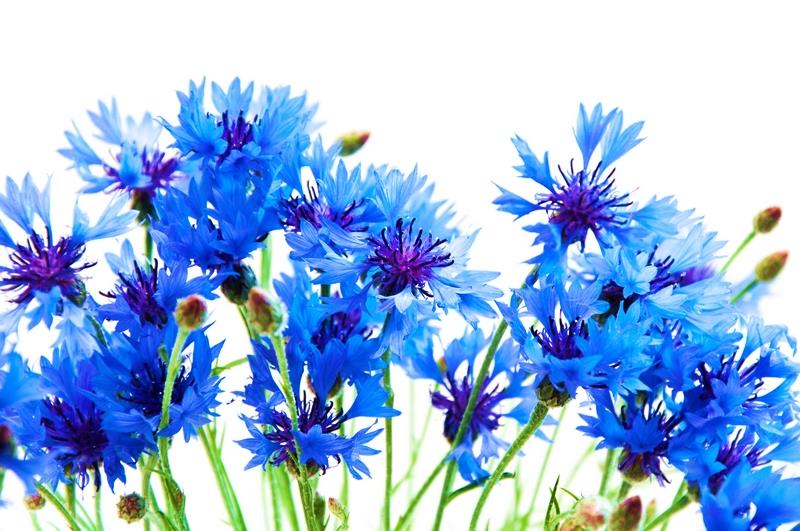 Голубь
3
Журавль
5 б.
1
Аист
Какая птица является символом Беларуси?
2
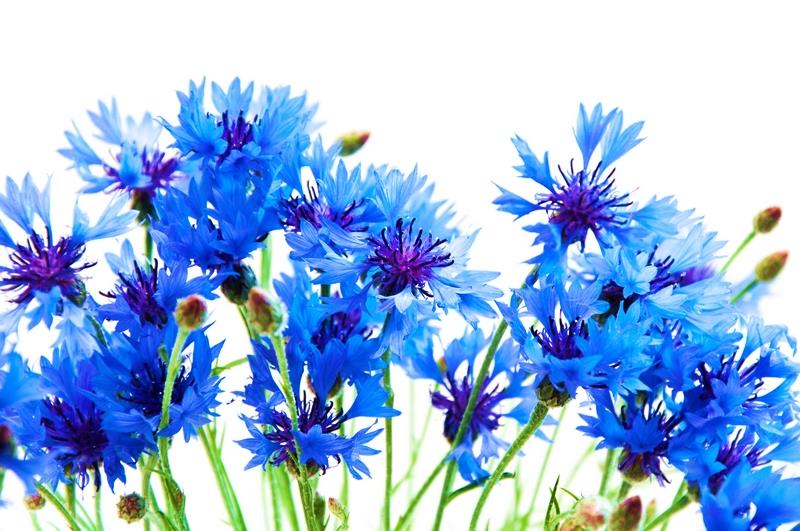 Голубь
3
Журавль
ДАЛЕЕ
Какой замок изображён 
на картинке?
1
Мирский
2
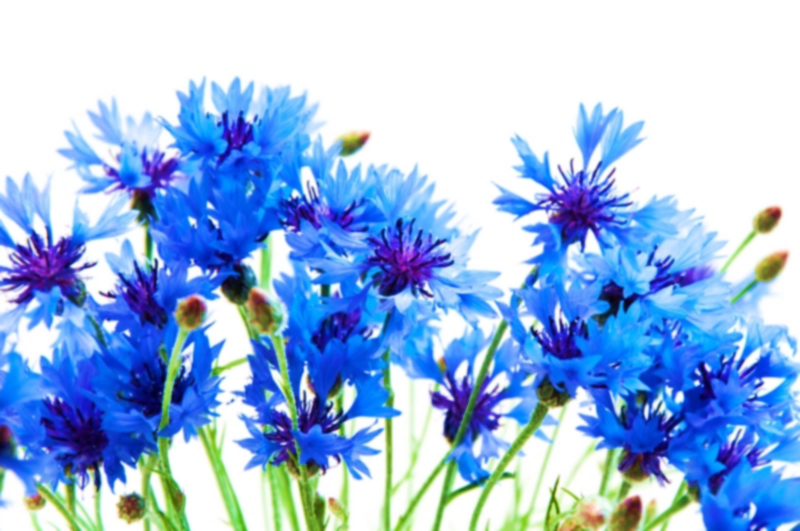 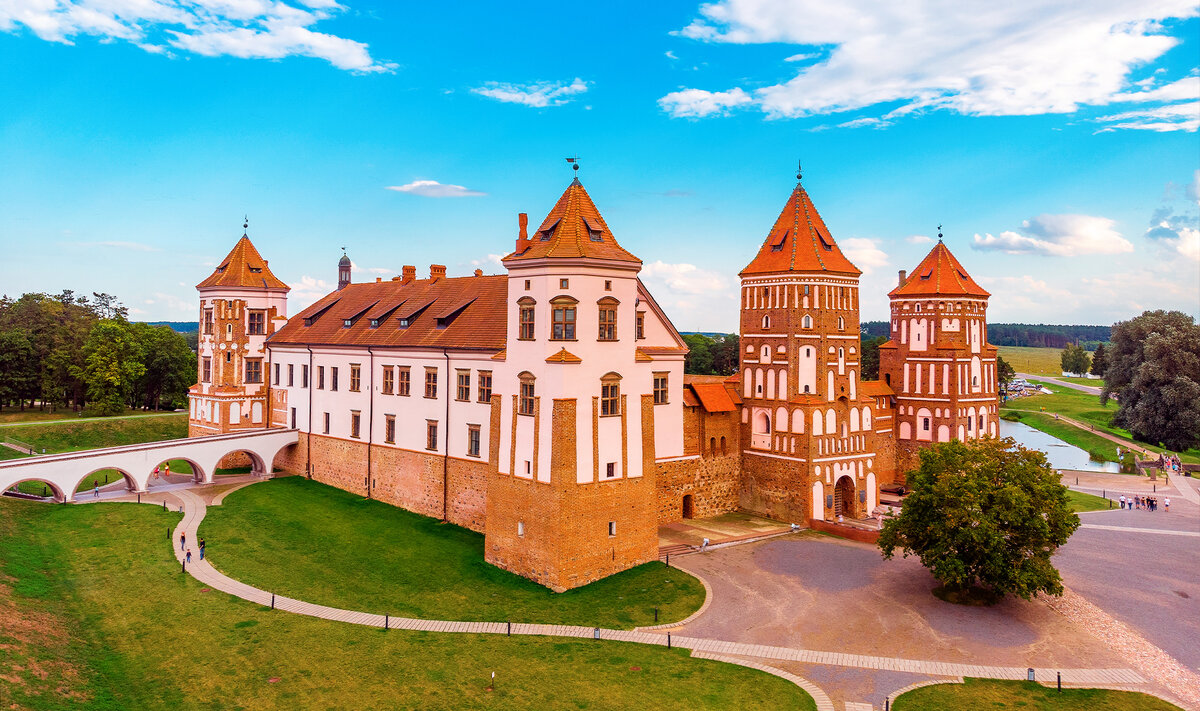 Несвижский
3
Лидский
Какой замок изображён 
на картинке?
1
Мирский
2
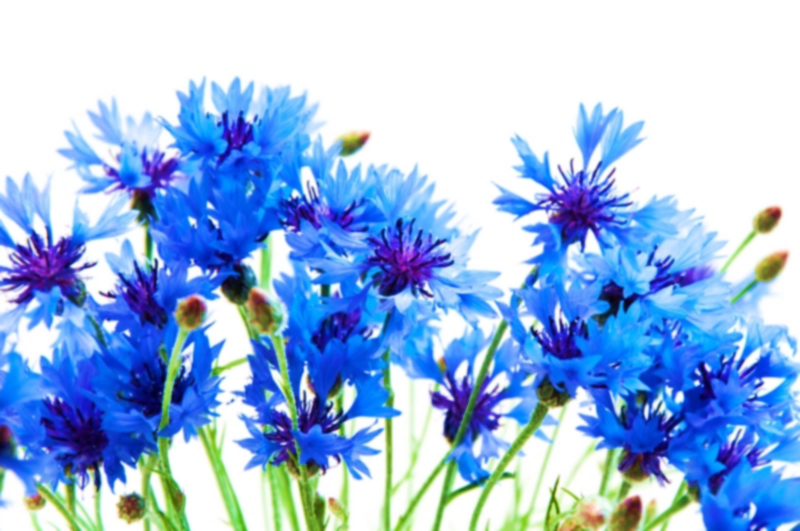 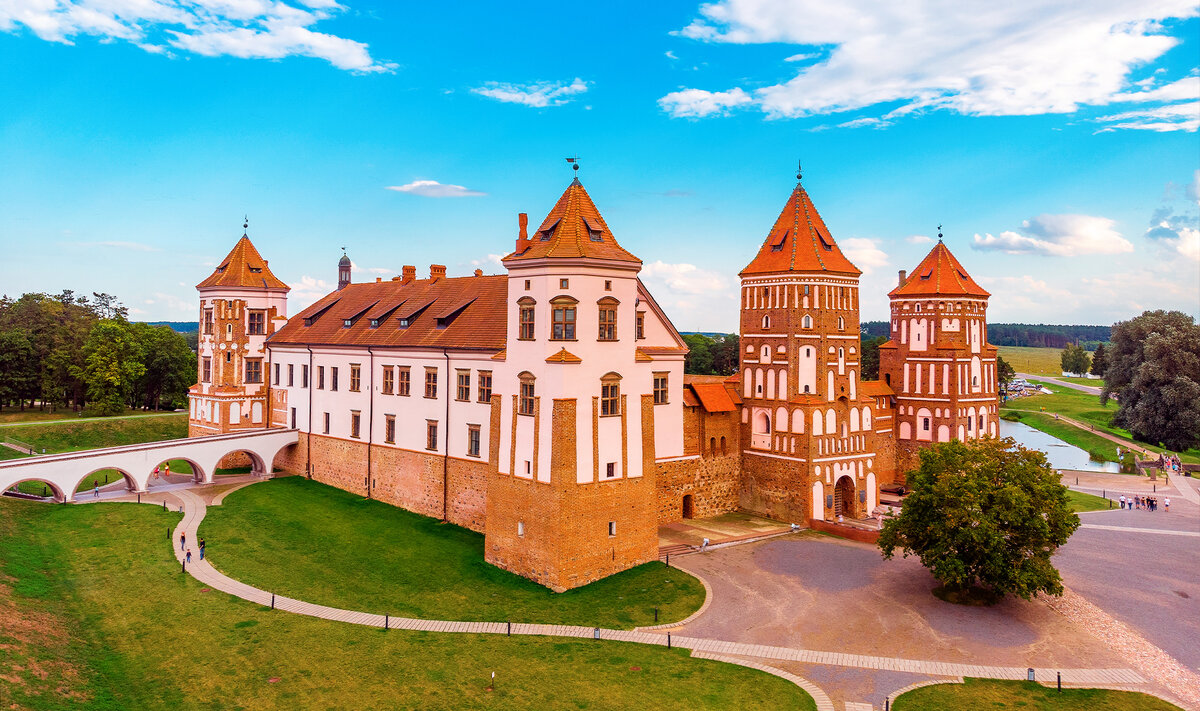 Несвижский
3
Лидский
10 б.
1
3 июля
Когда 
в Беларуси
празднуют День Независимости?
2
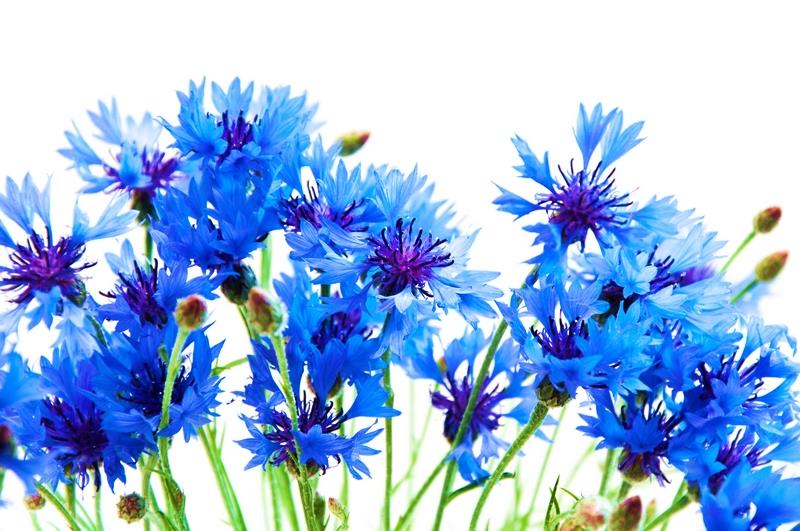 15 марта
3
9 мая
5 б.
1
3 июля
Когда 
в Беларуси
празднуют День Независимости?
2
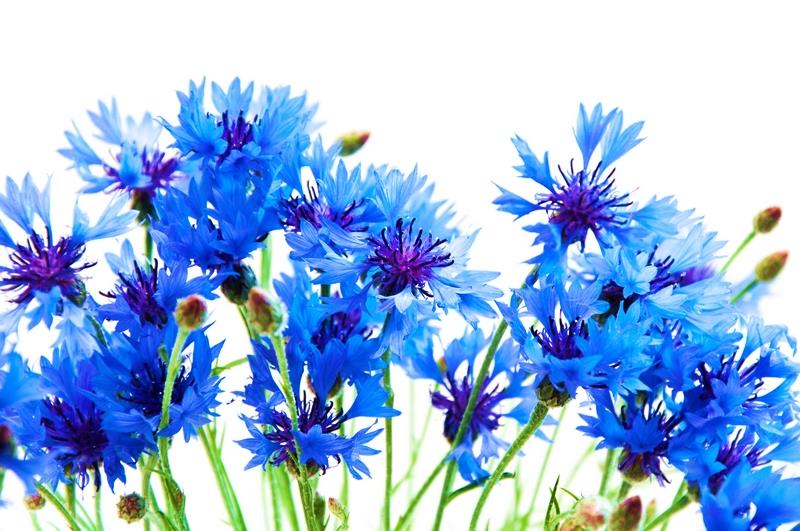 15 марта
3
9 мая
ДАЛЕЕ
1
Биатлон
Каким видом спорта занималась олимпийская чемпионка Дарья Домрачева?
2
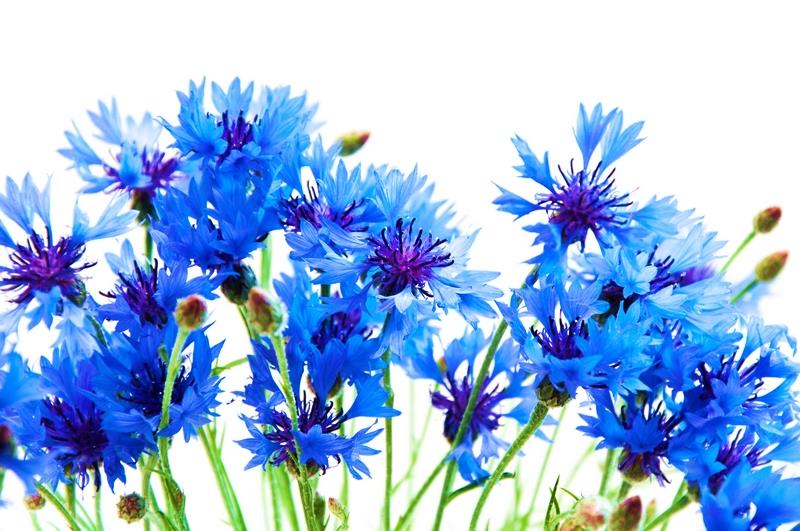 Теннис
3
Баскетбол
10 б.
1
Биатлон
Каким видом спорта занималась олимпийская чемпионка Дарья Домрачева?
2
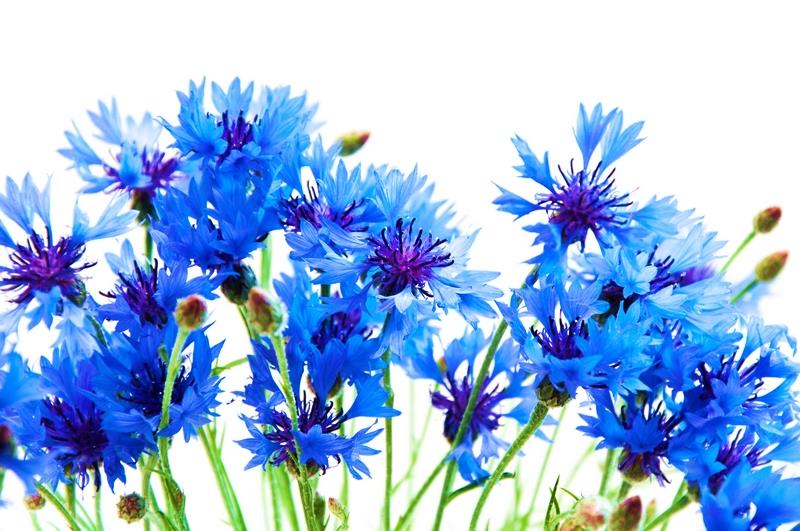 Теннис
3
Баскетбол
ДАЛЕЕ
1
Днепр
Какая река протекает 
в центре Кормы?
2
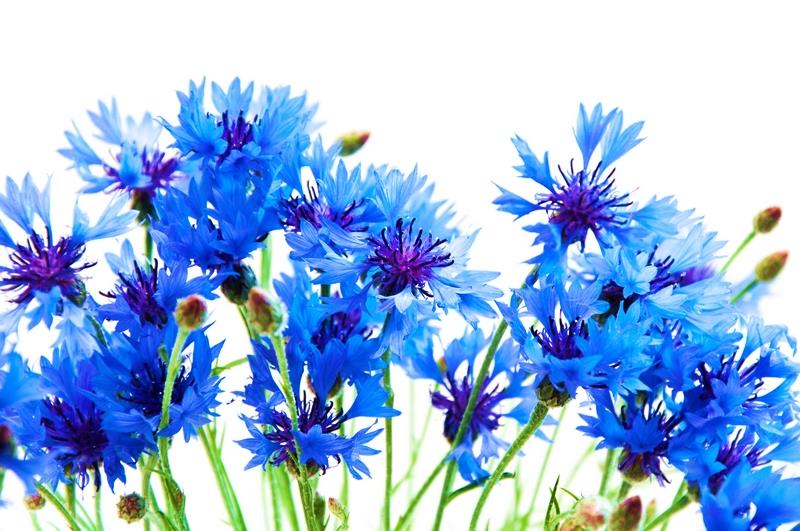 Березино
3
Кормянка
5 б.
1
Днепр
Какая река протекает 
в центре Кормы?
2
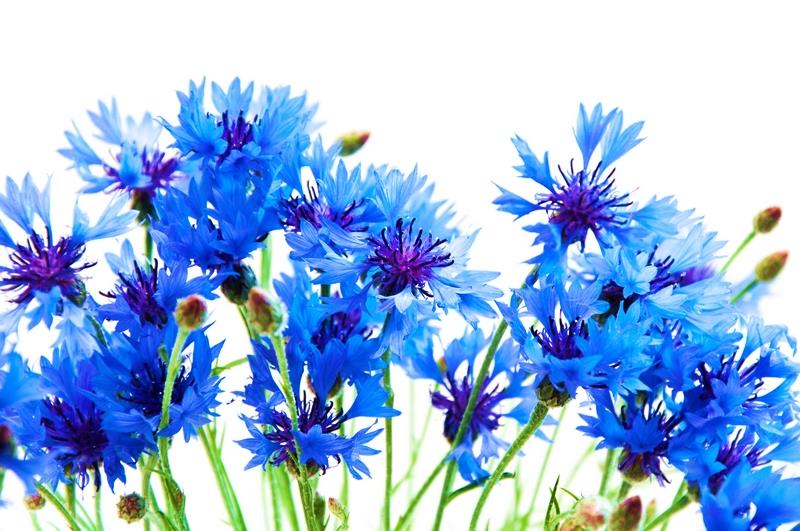 Березино
3
Кормянка
ДАЛЕЕ
1
С каким районом Беларуси соседствует Кормянский район?
Туровский
2
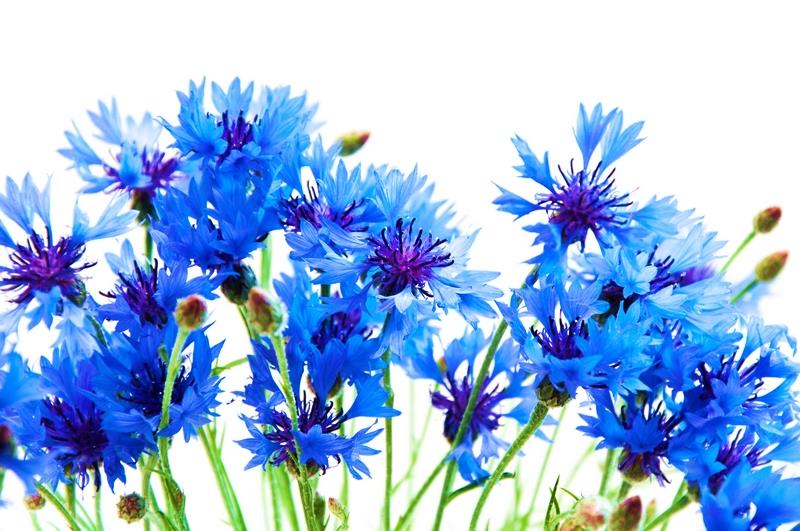 Речицкий
3
Чечерский
5 б.
1
С каким районом Беларуси соседствует Кормянский район?
Туровский
2
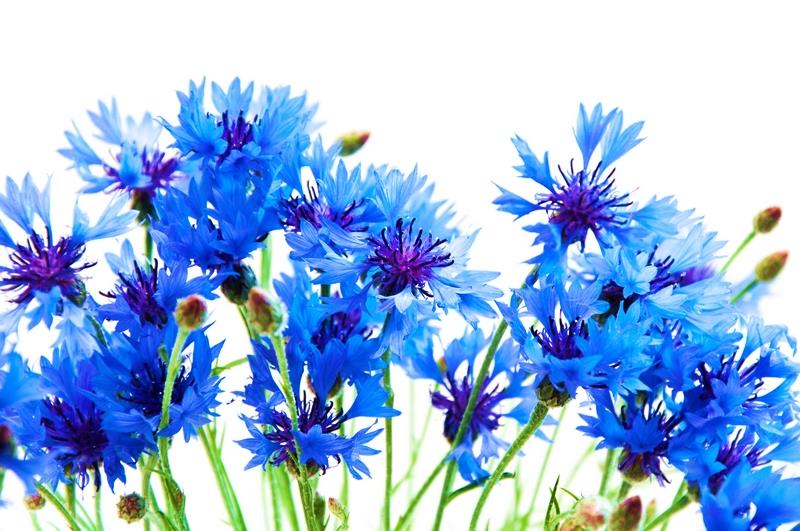 Речицкий
3
Чечерский
ДАЛЕЕ
1
Советская
На какой улице находится наша гимназия?
2
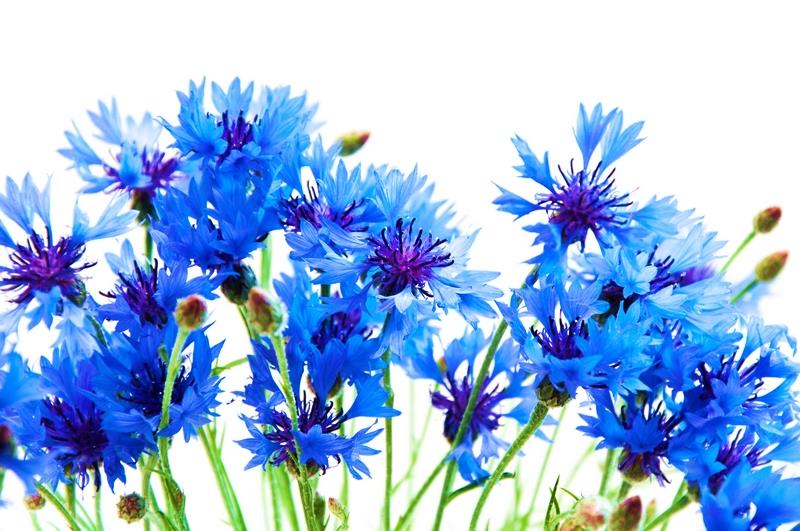 Аэродромная
3
Парковая
5 б.
1
Советская
На какой улице находится наша гимназия?
2
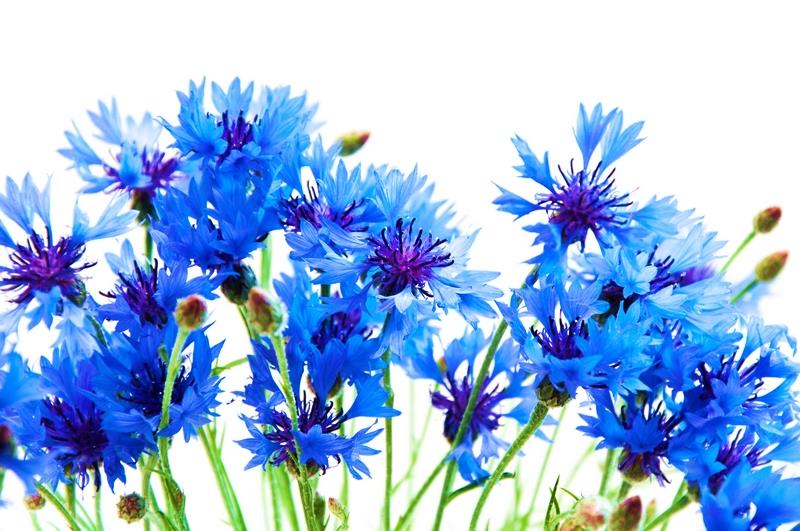 Аэродромная
3
Парковая
ДАЛЕЕ
Льняные забавы
1
Как называется фестиваль, который ежегодно проходит 
в Кормянском районе?
2
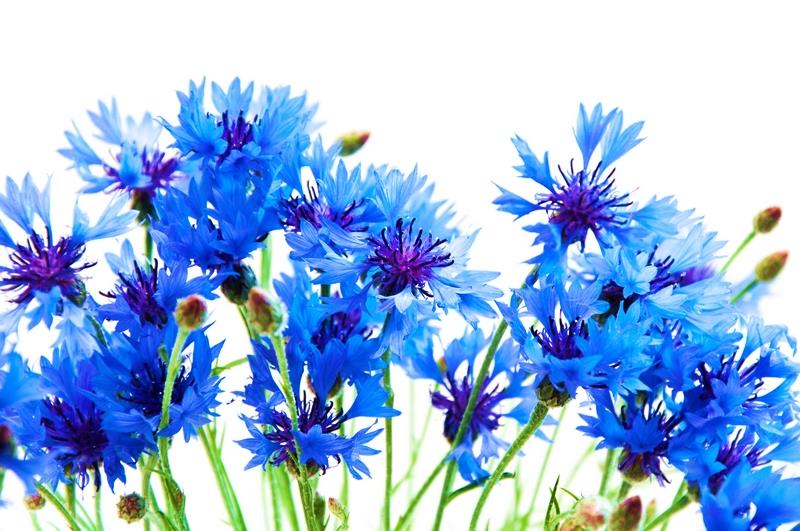 Льняная карусель
3
Веселые денечки
10 б.
Льняные забавы
1
Как называется фестиваль, который ежегодно проходит 
в Кормянском районе?
2
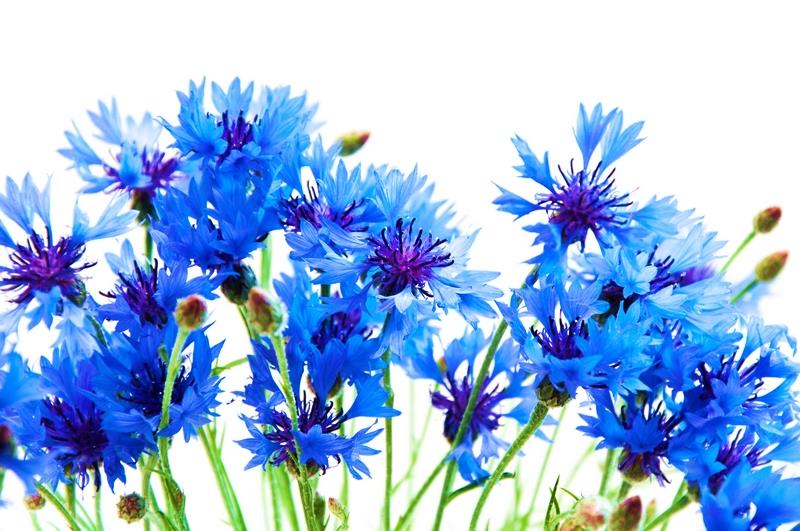 Льняная карусель
3
Веселые денечки
ДАЛЕЕ
На каком рисунке изображён белорусский народный костюм?
1
2
3
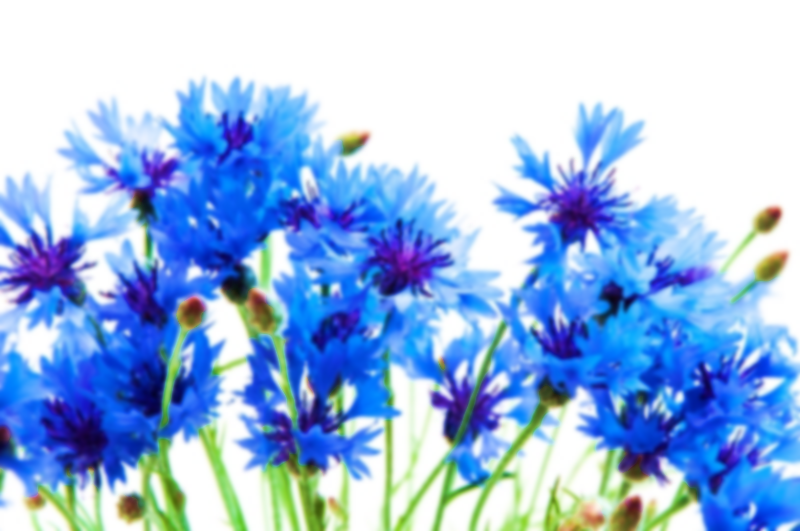 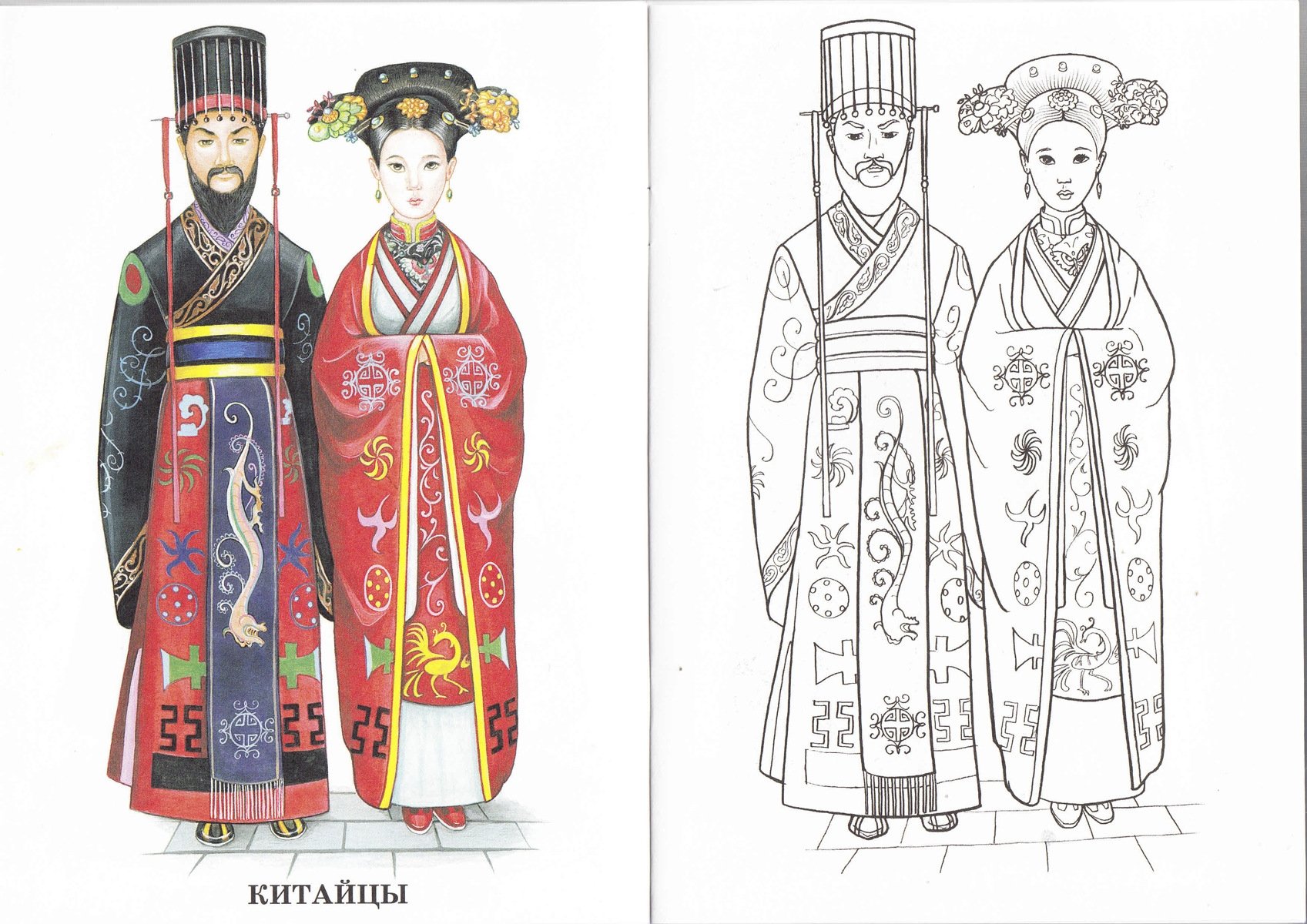 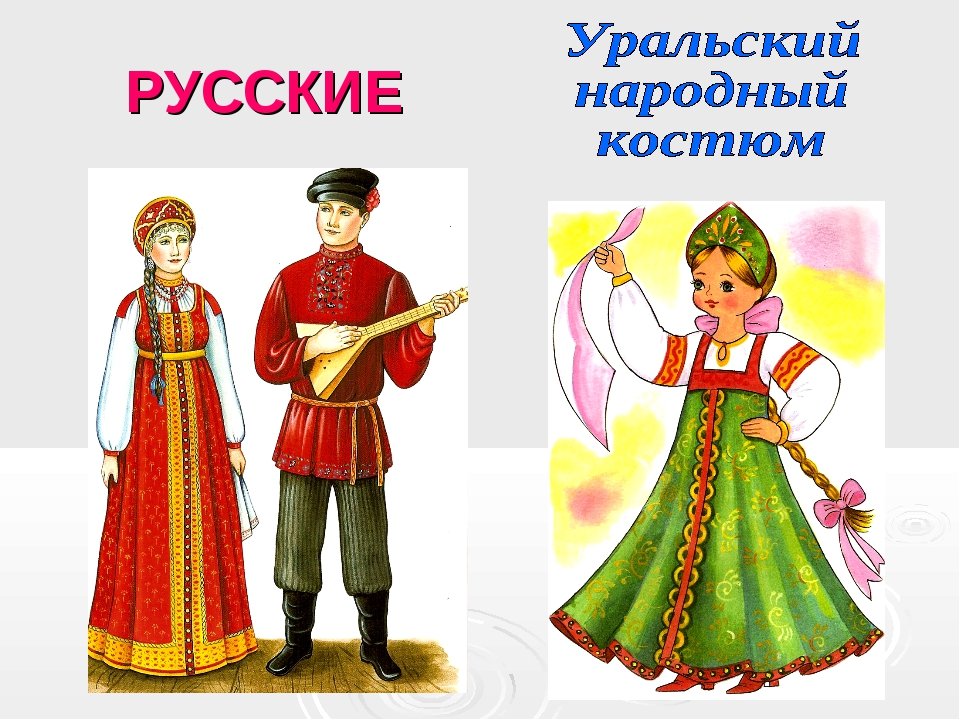 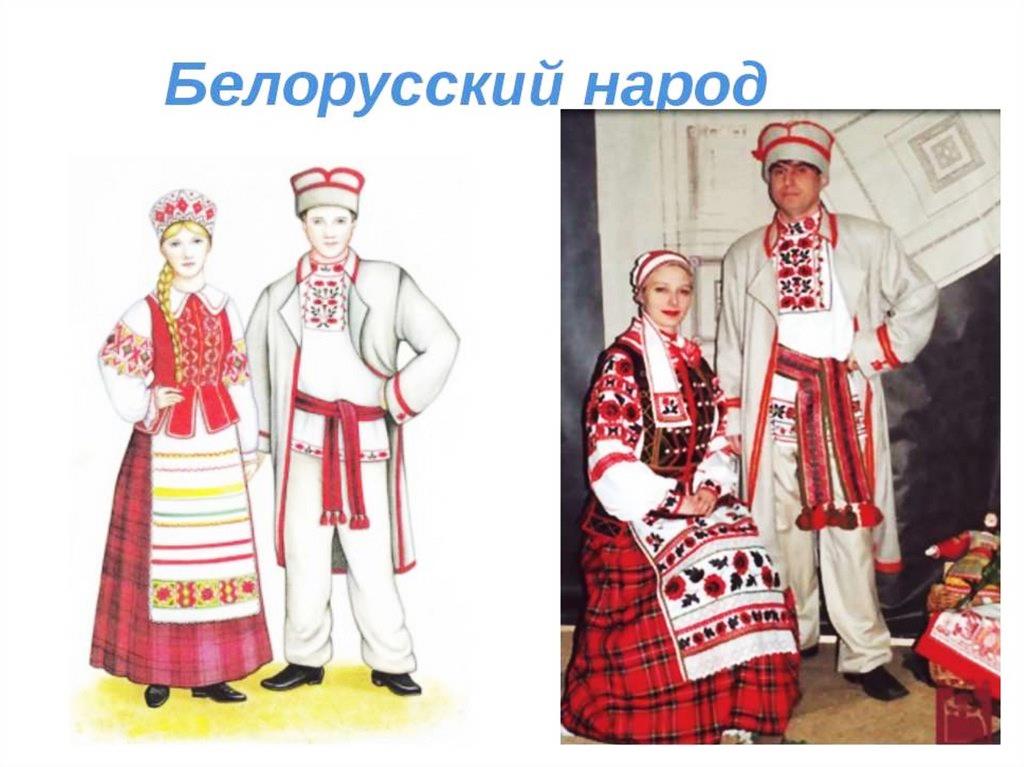 5 б.
На каком рисунке изображён белорусский народный костюм?
1
2
3
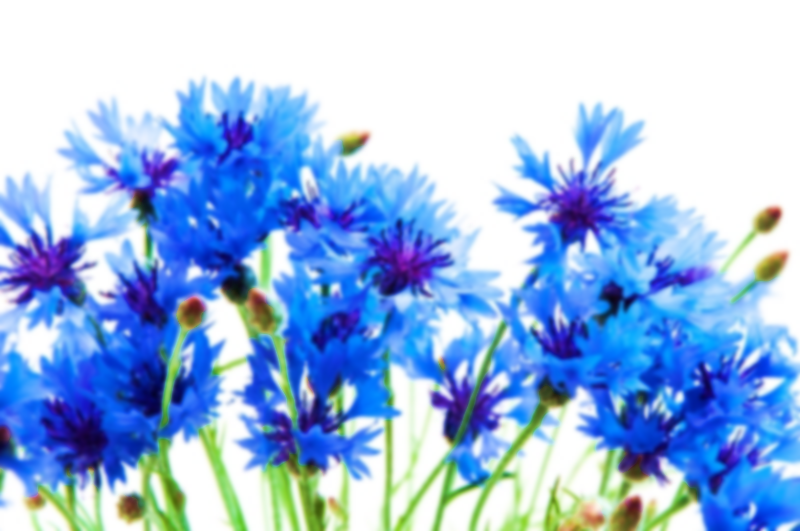 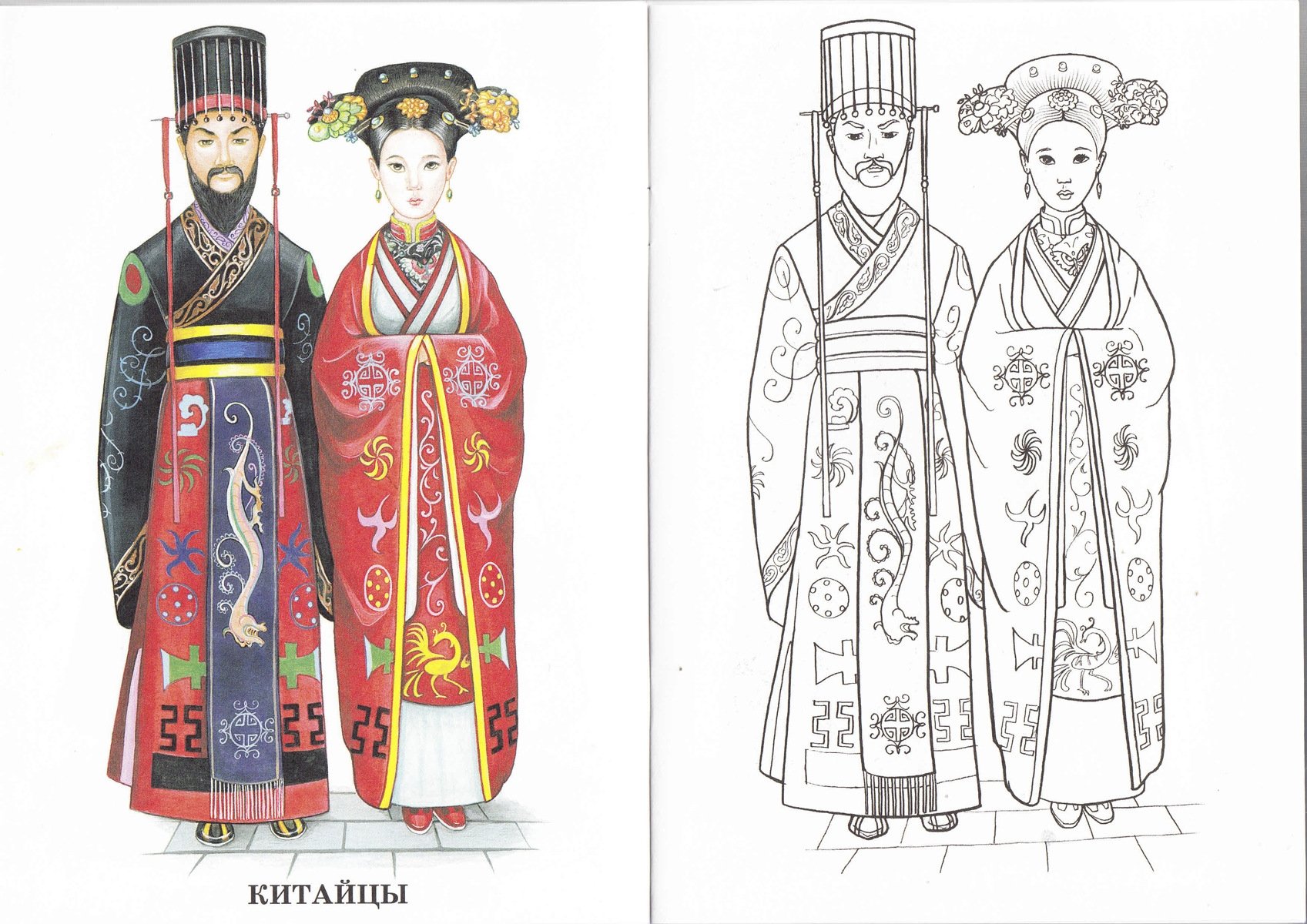 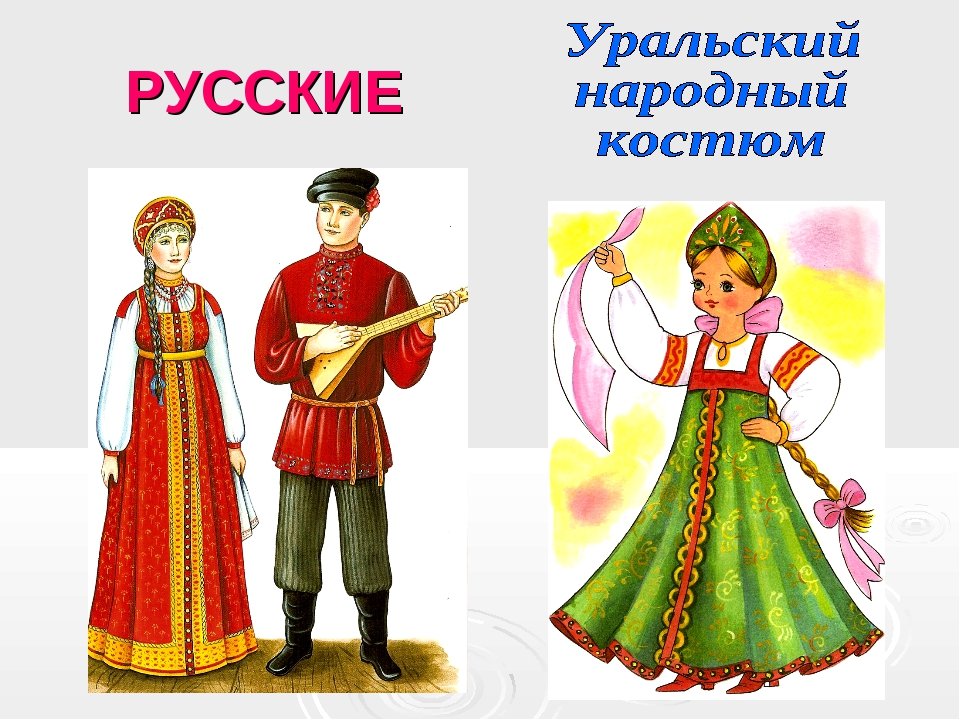 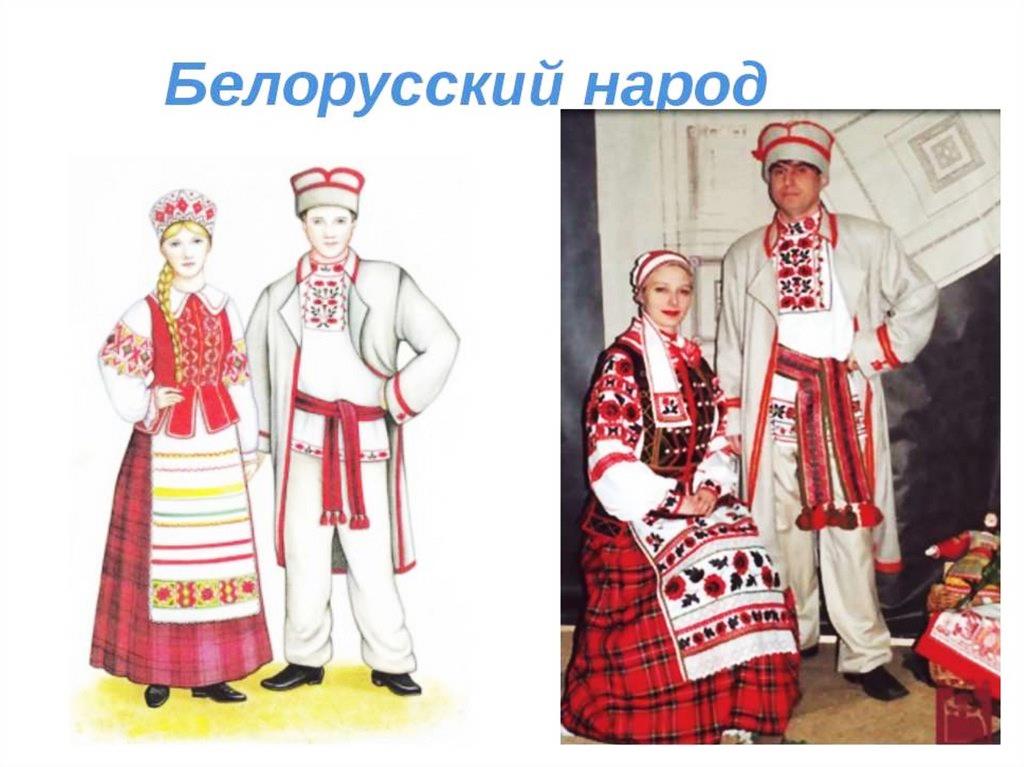 ДАЛЕЕ
1
Свекла
Самый любимый
овощ белорусов.
Картофель
2
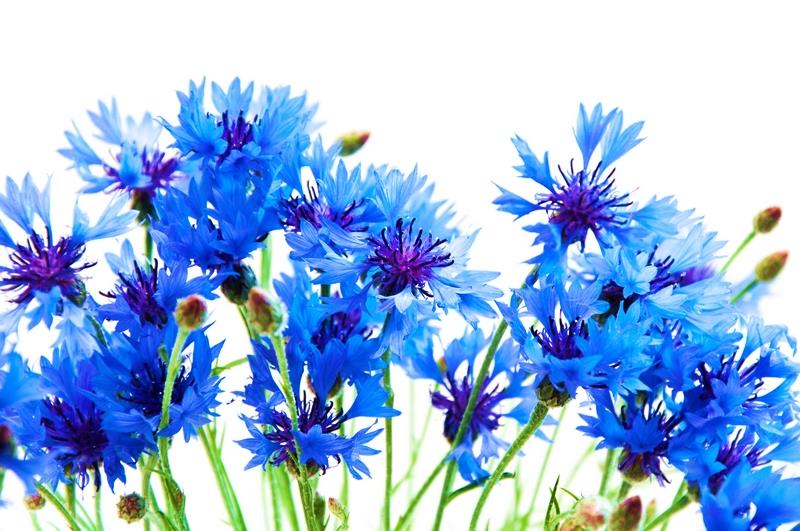 Капуста
3
5 б.
1
Свекла
Самый любимый
овощ белорусов.
Картофель
2
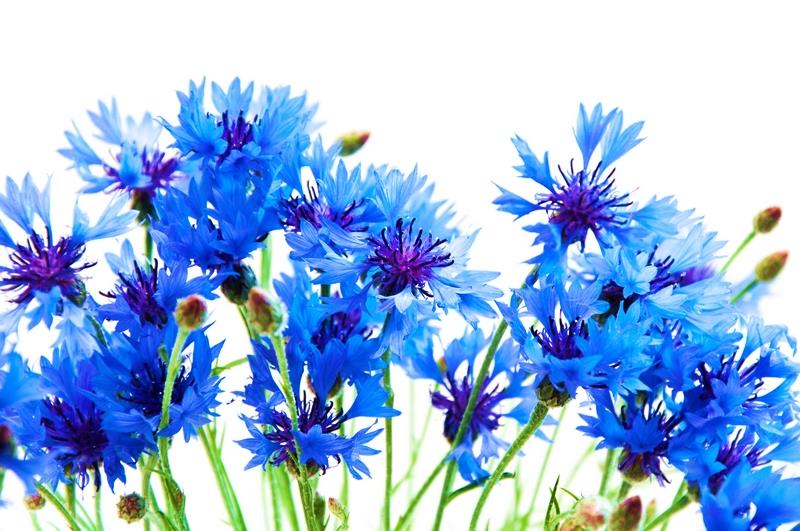 Капуста
3
ДАЛЕЕ
Рогачёв
1
Этот город –   
второй 
по величине 
в Беларуси.
Могилёв
2
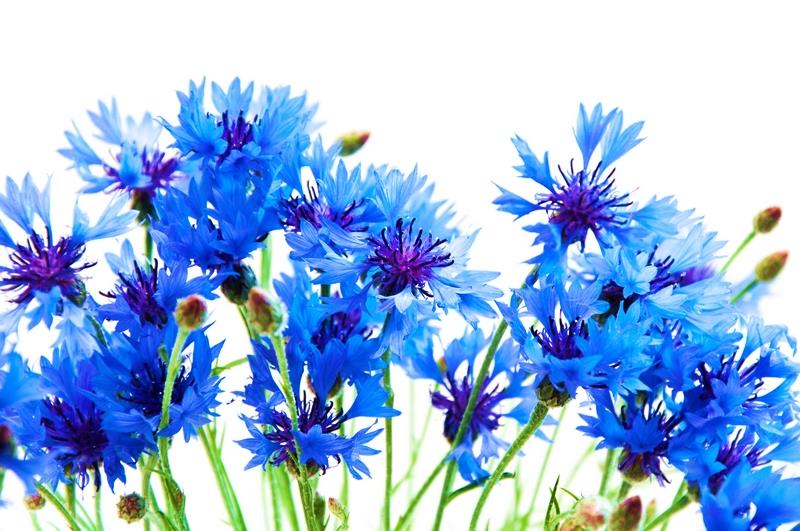 Гомель
3
10 б.
Рогачёв
1
Этот город –
второй 
по величине 
в Беларуси.
Могилёв
2
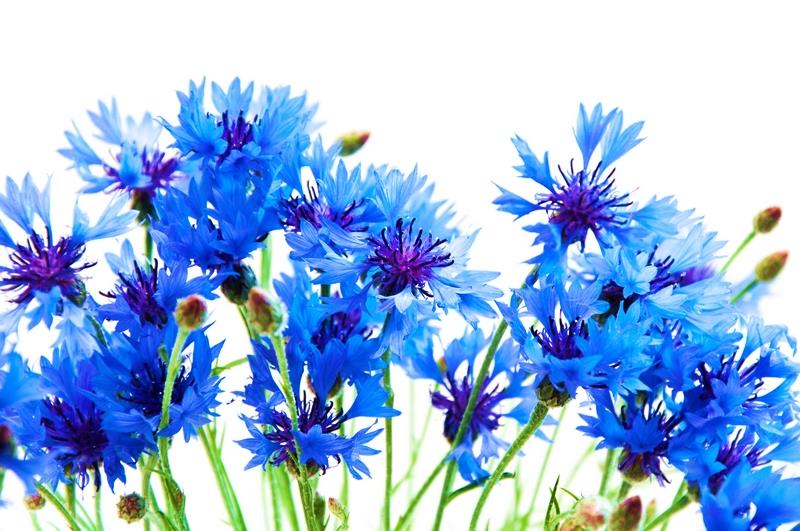 Гомель
3
ДАЛЕЕ
Дриговичи
1
Какое племя жило на территории Кормянского района?
Радимичи
2
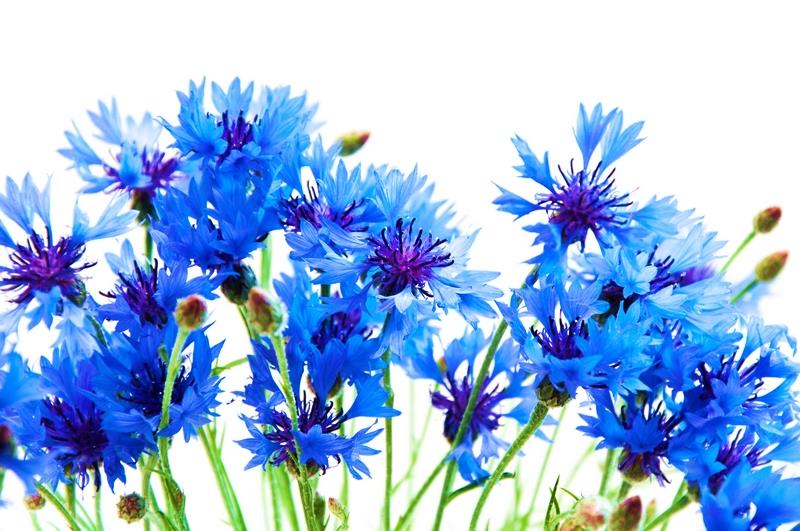 Кормянчины
3
10 б.
Дриговичи
1
Какое племя жило на территории Кормянского района?
Радимичи
2
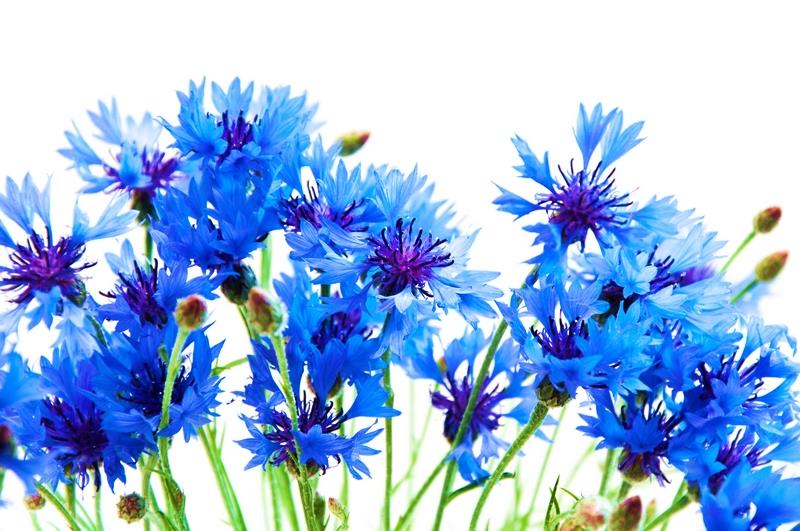 Кормянчины
3
ДАЛЕЕ
0
1
Сколько морей омывает берега Беларуси?
3
2
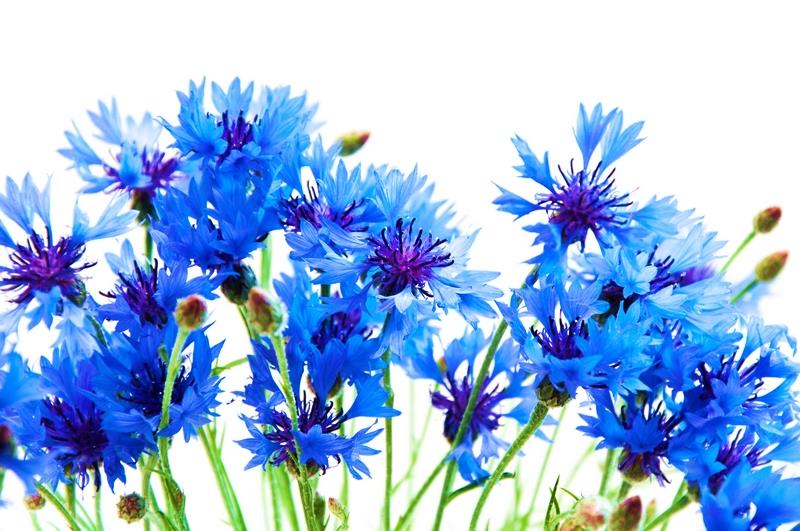 1
3
5 б.
0
1
Сколько морей омывает берега Беларуси?
3
2
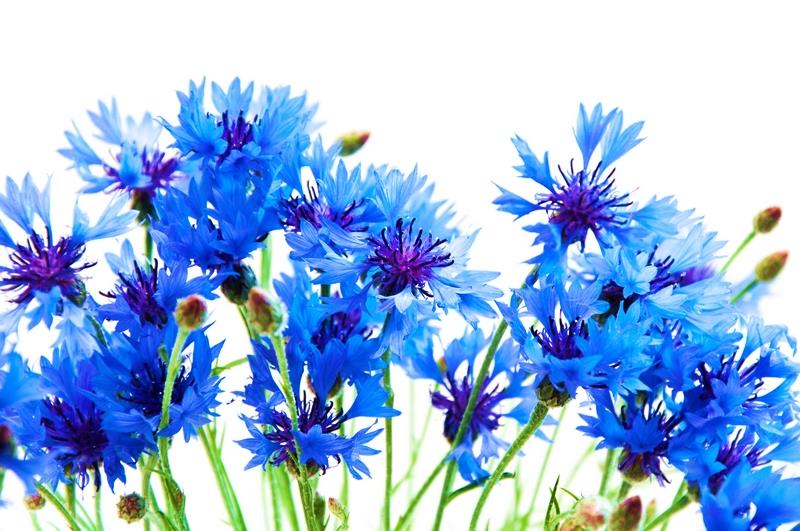 1
3
ДАЛЕЕ
9 мая
1
Когда празднуют 
День Победы?
15 марта
2
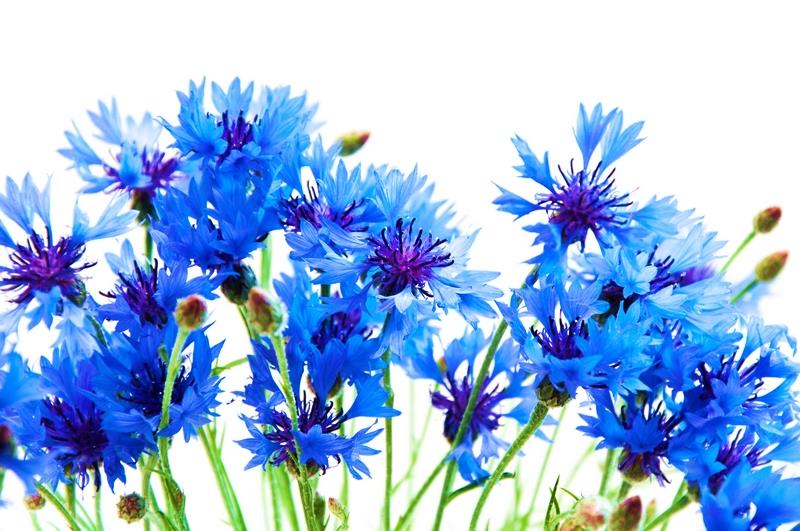 3 июля
3
5 б.
9 мая
1
Когда празднуют 
День Победы?
15 марта
2
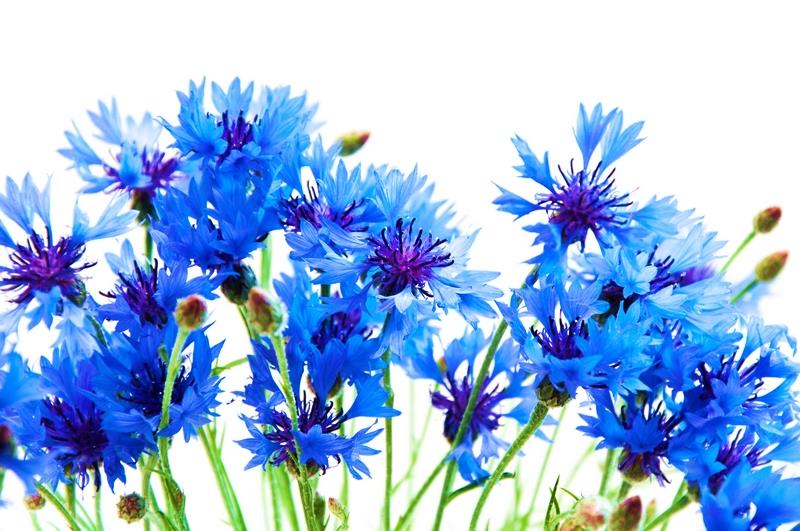 3 июля
3
ДАЛЕЕ
Нарочь
1
Назовите самое большое 
озеро 
в Беларуси.
Свитязь
2
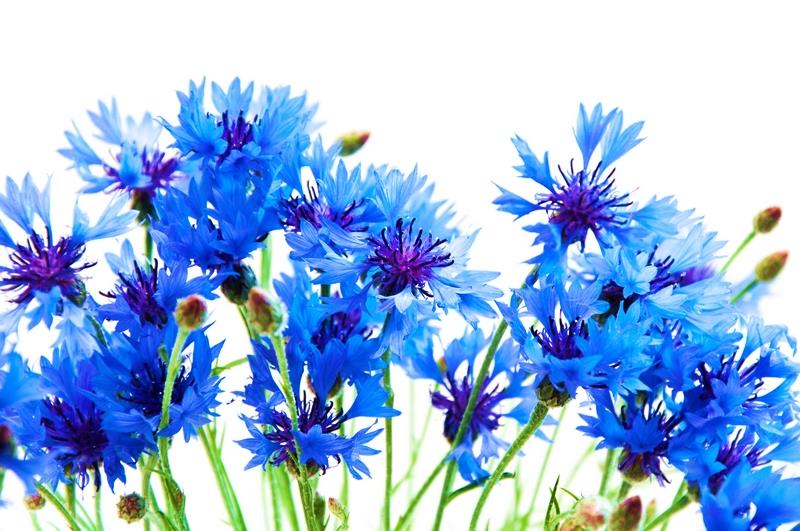 Долгое
3
10 б.
Нарочь
1
Назовите самое большое 
озеро 
в Беларуси.
Свитязь
2
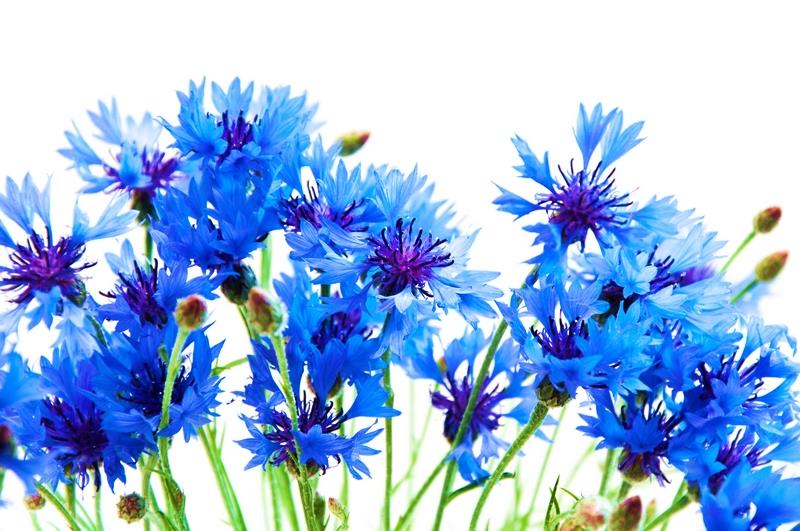 Долгое
3
ДАЛЕЕ
Корчмяне
1
Как правильно называются жители Кормы?
Кормушане
2
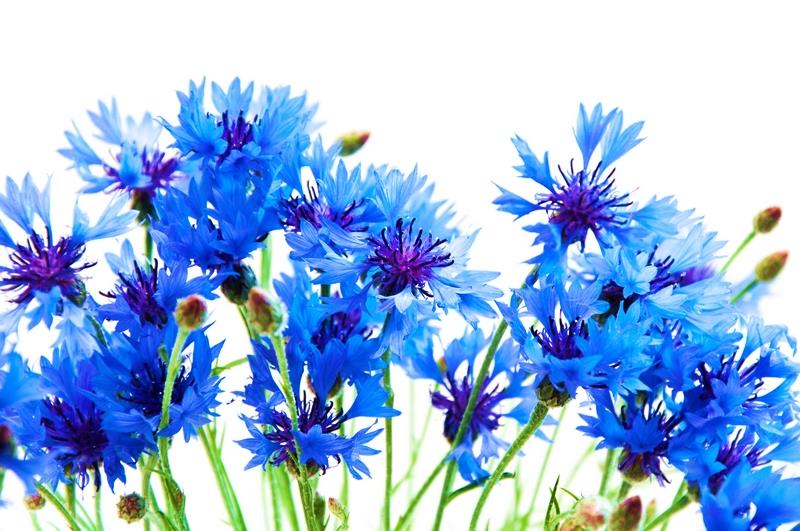 Кормянцы
3
10 б.
Корчмяне
1
Как правильно называются жители Кормы?
Кормушане
2
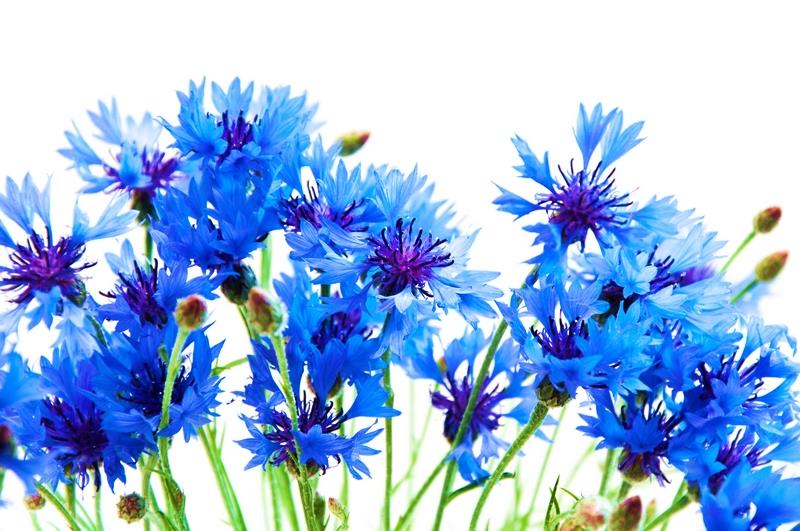 Кормянцы
3
ДАЛЕЕ
СПАСИБО
ЗА ИГРУ!
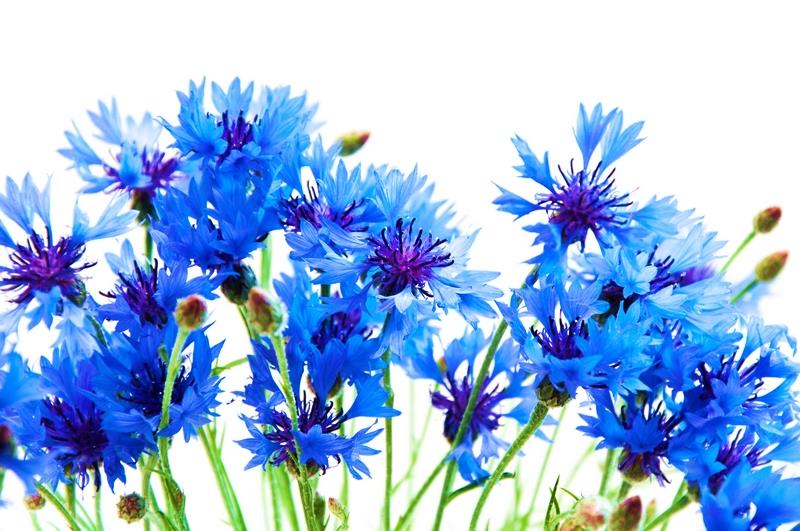 НЕВЕРНО!
назад
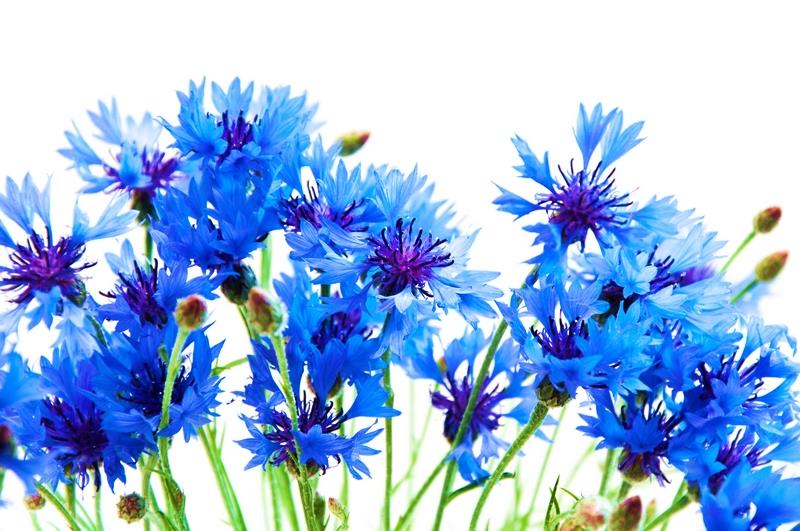